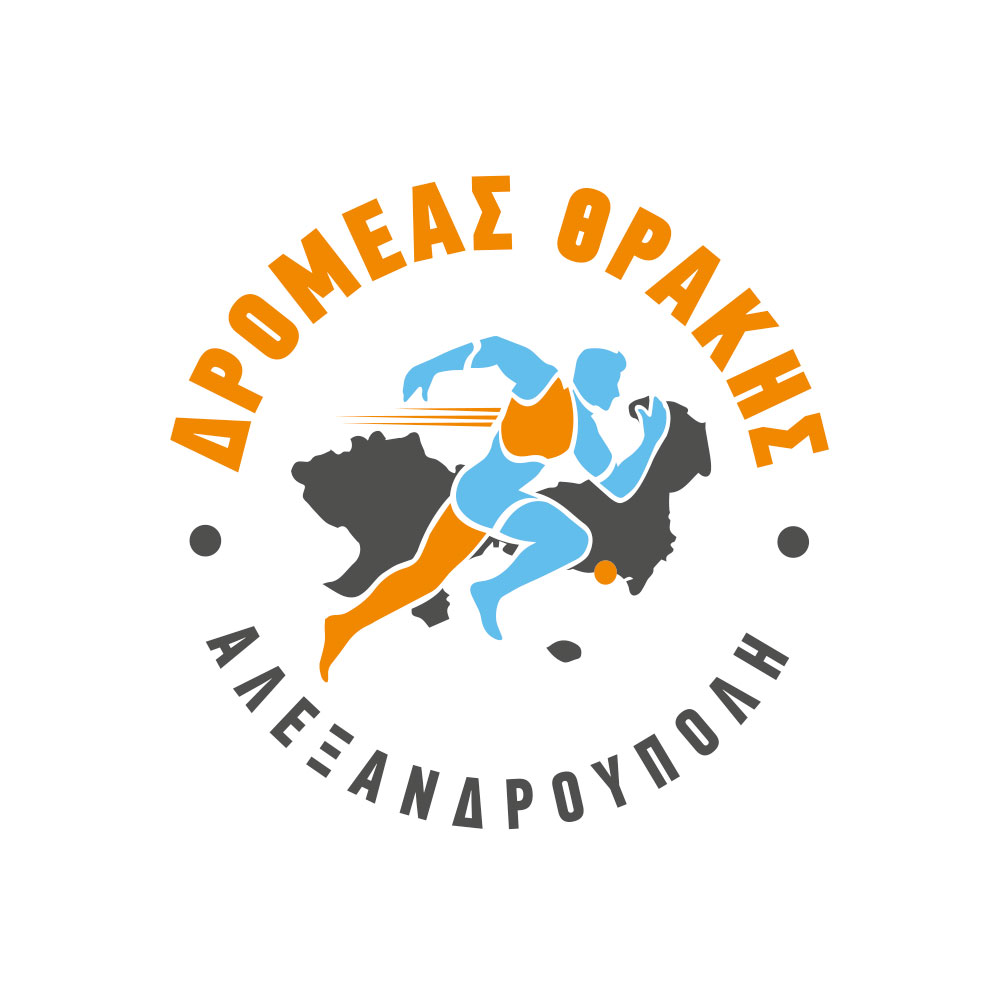 2019
«Την ιστορία γράφουν οι παρέες»
Τον ΔΡΟΜΕΑ ΘΡΑΚΗΣ δημιούργησαν 50 φίλοι του αθλητισμού, τον Αύγουστο του 2019.
Όραμα
H δημιουργία ενός αθλητικού φορέα, με επίκεντρο τον πολίτη, τη νεολαία και την οικογένεια, σε αγαστή συνεργασία με την τοπική κοινωνία, στοχεύοντας στην υγεία – ευζωία - ευεξία - αναψυχή.

Στόχος: να βγάλουμε τον πολίτη από το σπίτι, προσφέροντας αθλητικές υπηρεσίες υψηλού επιπέδου.
Στρατηγική ανάπτυξης
Ανάπτυξη του κλασσικού αθλητισμού, με στόχευση στον μαζικό, στον αγωνιστικό αθλητισμό και στον πρωταθλητισμό.
Ανάπτυξη του αθλητισμού υγείας, του δρομικού κινήματος και του αθλητισμού αναψυχής, με πεζοπορίες και άλλες δράσεις.
Επένδυση στο ανθρώπινο προσωπικό του συλλόγου με ειδική εκπαίδευση.
Δημιουργία δράσεων υψηλού επιπέδου.
Βελτίωση των παρεχόμενων υπηρεσιών στα μέλη του.
Ενίσχυση του branding του συλλόγου.
Βασικές αρχές
Συνεργασία
Καινοτομία
Αξιοκρατία
Ομαδικότητα
Εθελοντισμός
Εκπαίδευση
Δ.Σ. ΔΡΟΜΕΑ ΘΡΑΚΗΣ
Πρόεδρος	Μαρία Σχοινά (Παιδίατρος)
Αντιπρόεδρος 	Νικόλαος Παπανδρέου (Ε.Α.Στρατιωτικός)
Γραμματέας	Σεβαστιανή Καλπακίδου (Νηπιαγωγός)
Ταμίας		Κων/νος Χαριτόπουλος (Ε.Α.Στρατιωτικός)
Γενικός Αρχηγός 	Σταύρος Τζωίδης (Ε.Α.Οικονομολόγος)
Αναπληρωματικοί:
Νασίμ Σύριο (Ασφαλιστικός Σύμβουλος)
Ευάγγελος Μανσούδης (Σύμβουλος Χρηματοδοτούμενων Έργων)
Ευθύμης Τριανταφυλλίδης (Ιδιωτικός Υπάλληλος)

Εξελεγκτική επιτροπή:
Πρόεδρος, Λεμονιά Τσιακίρη (Ιδιωτικός Υπάλληλος)
Μέλος, Γεωργία Πανώτα (Νομικός)
Μέλος, Αντώνης Ράπτης (Λογιστής)
Αναπληρωματική:
Ολυμπία Στογιαννίδου (Ιδιωτικός Υπάλληλος)

Έφοροι τμημάτων:
Στίβος: Κωνσταντία Στεργίου
Πεζοπορικό: Δημήτρης Κωστόπουλος
Τρίαθλο: Γιάννης Μήτσικας
Τεχνικός Διευθυντής: Κώστας Πατερόπουλος (Καθηγητής Φυσικής Αγωγής)
Υπεύθυνος Στρατηγικού Σχεδιασμού & Επικοινωνίας: Νασίμ Σύριος (Ασφαλιστικός Σύμβουλος) 
Επιστημονικός Συνεργάτης: Δημήτρης Γαργαλιάνος (Καθηγητής ΤΕΦΑΑ Κομοτηνής)
ΤΜΗΜΑΤΑ
ΣΤΙΒΟΣ

ΠΕΖΟΠΟΡΙΑ

ΤΡΙΑΘΛΟ
ΤΜΗΜΑ ΣΤΙΒΟΥ ΥΠΟΤΜΗΜΑΤΑ:
ΑΚΑΔΗΜΙΑ ΣΤΙΒΟΥ: 	5-12 ΕΤΩΝ
ΠΡΟΑΓΩΓΙΣΤΙΚΟ: 	12-15 ΕΤΩΝ
ΑΓΩΝΙΣΤΙΚΟ: 		15-18 ΕΤΩΝ
FITNESS – ΓΕΝΙΚΗ ΦΥΣΙΚΗ ΚΑΤΑΣΤΑΣΗ: 13- 50+
ΥΠΟΨΗΦΙΩΝ ΣΧΟΛΩΝ
ΕΝΗΛΙΚΩΝ ΔΡΟΜΕΩΝ
ΥΓΕΙΑΣ ΓΥΝΑΙΚΩΝ
ΤΜΗΜΑ ΥΓΕΙΑΣ ΓΥΝΑΙΚΩΝ
ΝΕΟ ειδικό πρόγραμμα ΥΓΕΙΑΣ(Διαβητικοί - Καρκινοπαθείς)
ΟΜΑΔΑ ΥΠΟΨΗΦΙΩΝ
ΟΜΑΔΑ ΔΡΟΜΕΩΝ
ΤΜΗΜΑ ΤΡΙΑΘΛΟΥ (Νέα Ομοσπονδία ΤΟΕ)
ΑΝΑΣΚΟΠΗΣΗ 3ετιας
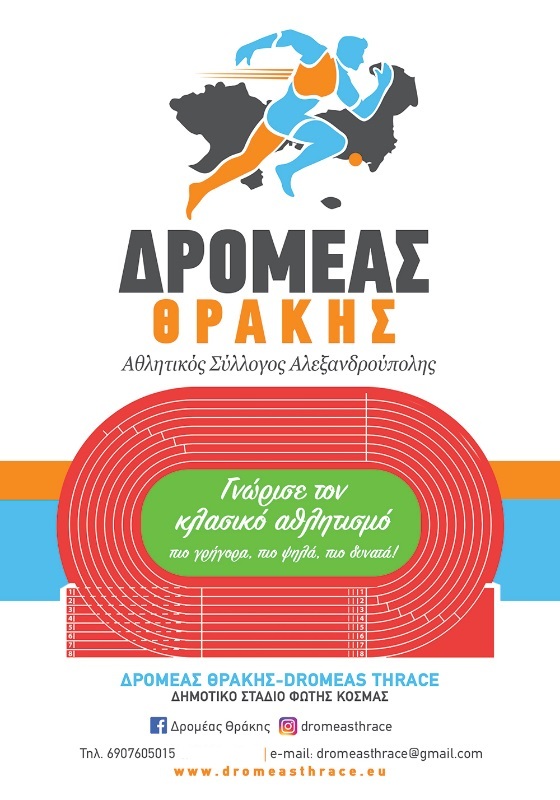 ΛΕΥΚΕΣ ΝΥΧΤΕΣ 2019, 2022
ΓΙΟΡΤΗ ΠΟΛΥΤΕΚΝΩΝ 2019
ΠΑΝΟΡΑΜΑ ΣΤΙΒΟΥ 2019 – 2020 – 2021 - 2022
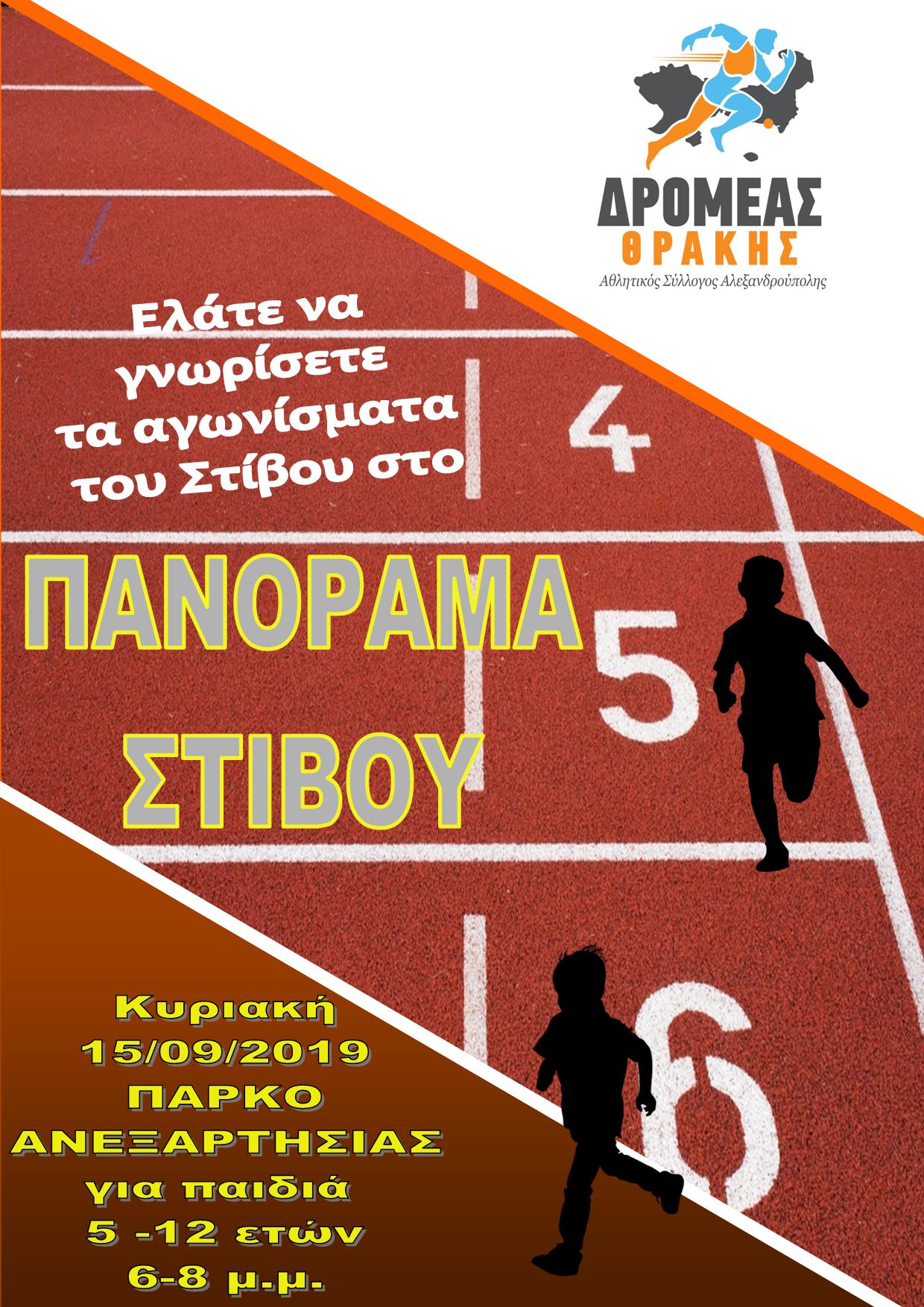 ΣΥΝΕΡΓΑΣΙΑ ΜΕ ERGO ΣΤΟ RUN GREECE 2019 και 2021
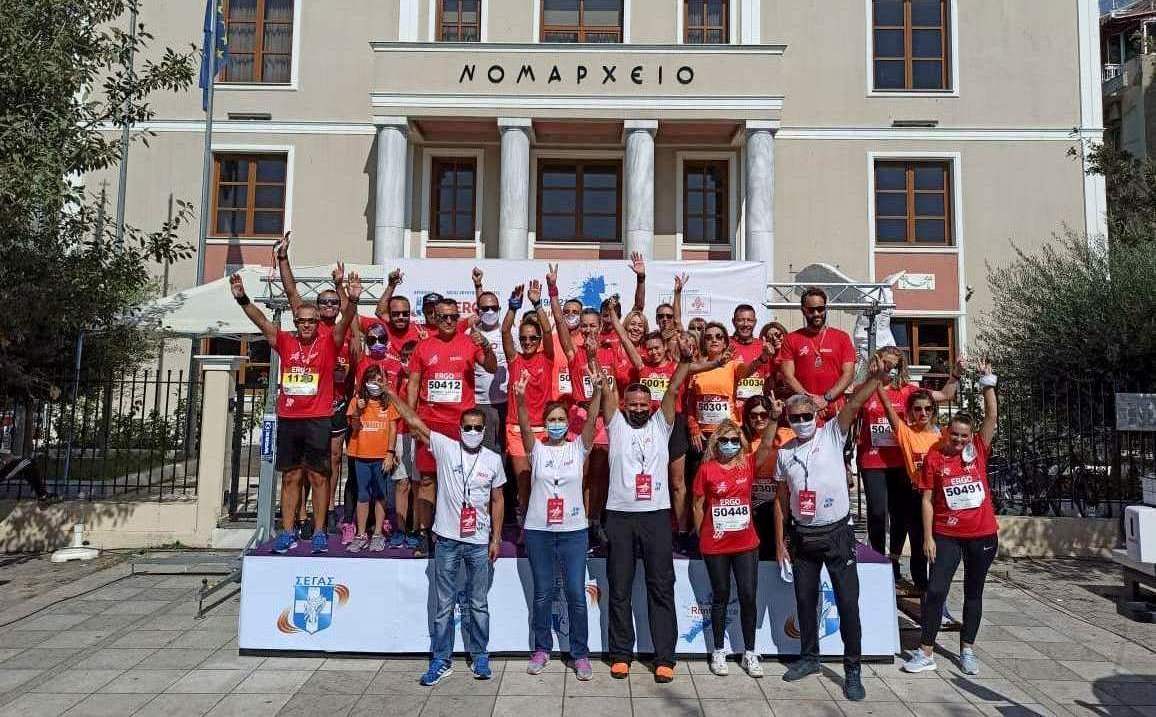 ΓΙΟΡΤΗ ΜΕ «ΑΡΣΙΣ» ΣΤΟ ΣΤΑΔΙΟ 2019
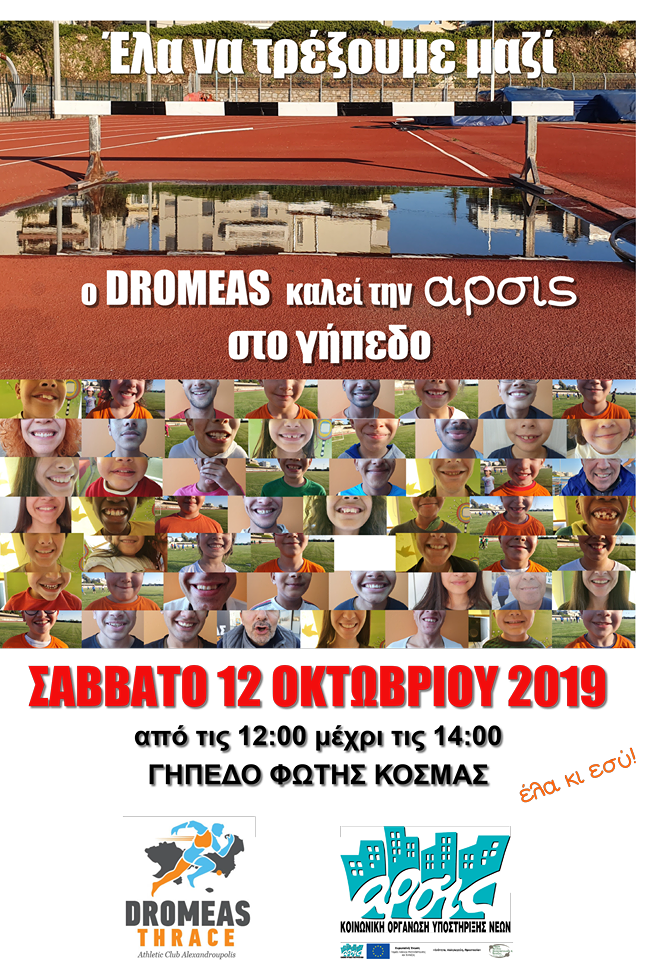 ΥΠΟΣΤΗΡΙΞΗ ΤΟΥ RUN ΙΑΣΜΟΥ 2019
ΥΠΟΣΤΗΡΙΞΗ ΑΓΩΝΑ ΔΡΟΜΟΥ ΣΤΡΑΤΟΥ ΣΟΥΦΛΙ 2019
ΜΕΤΡΗΣΕΙΣ ΣΕ ΣΥΝΕΡΓΑΣΙΑ ΜΕ ΤΕΦΑΑ  2019 - 2020
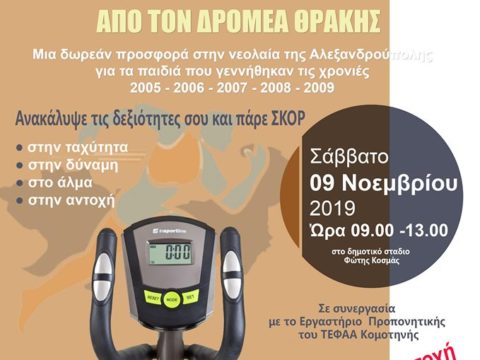 ΕΠΙΣΚΕΨΕΙΣ ΣΤΙΣ ΑΡΧΕΣ ΤΟΥ ΤΟΠΟΥ 2019
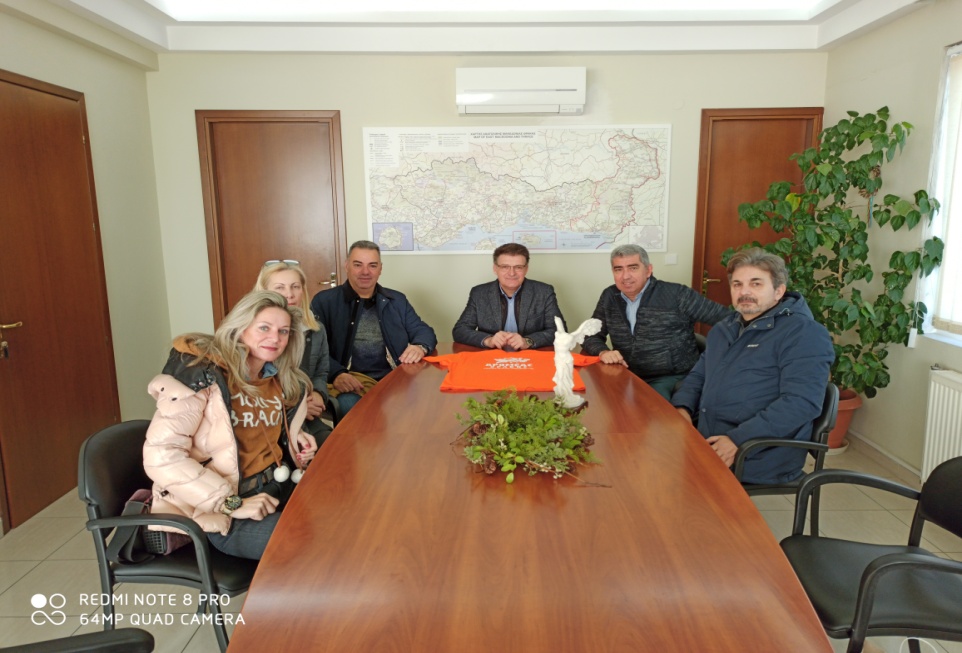 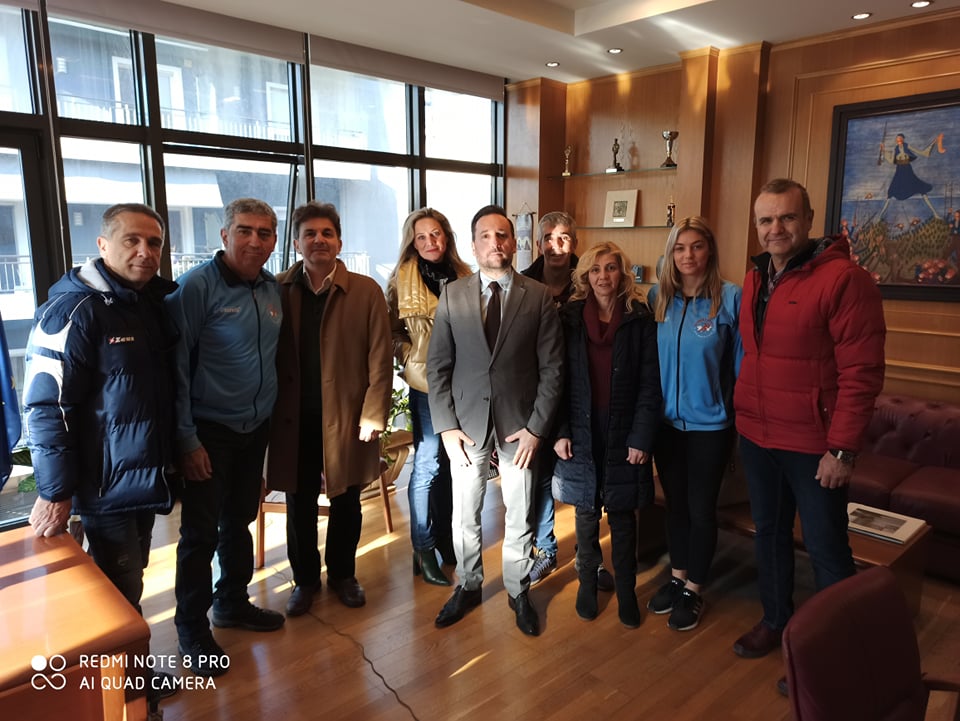 ΓΙΟΡΤΗ ΧΡΙΣΤΟΥΓΕΝΝΩΝ 2019
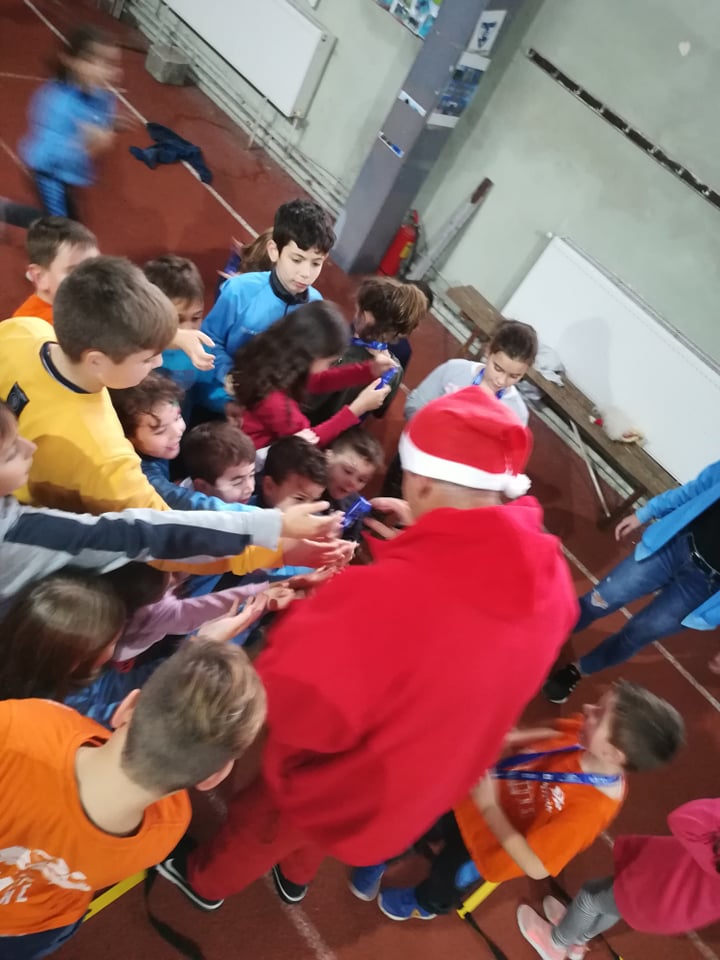 ΗΜΕΡΙΔΑ ΔΙΑΤΡΟΦΗΣ – ΥΓΕΙΑΣ - ΕΥΕΞΙΑΣ 2020
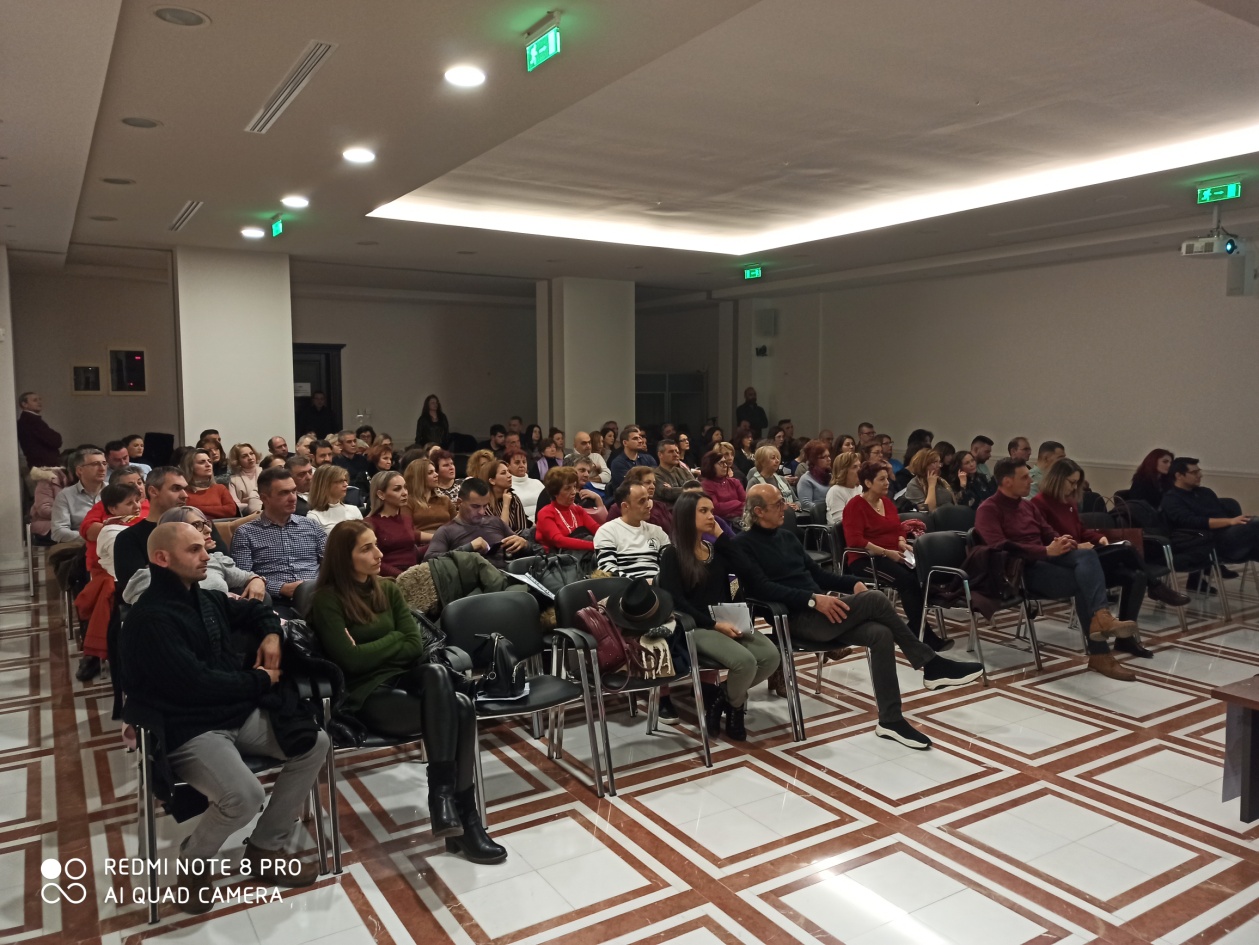 ΑΝΩΜΑΛΟΣ ΔΡΟΜΟΣ ΞΑΝΘΗΣ 2020
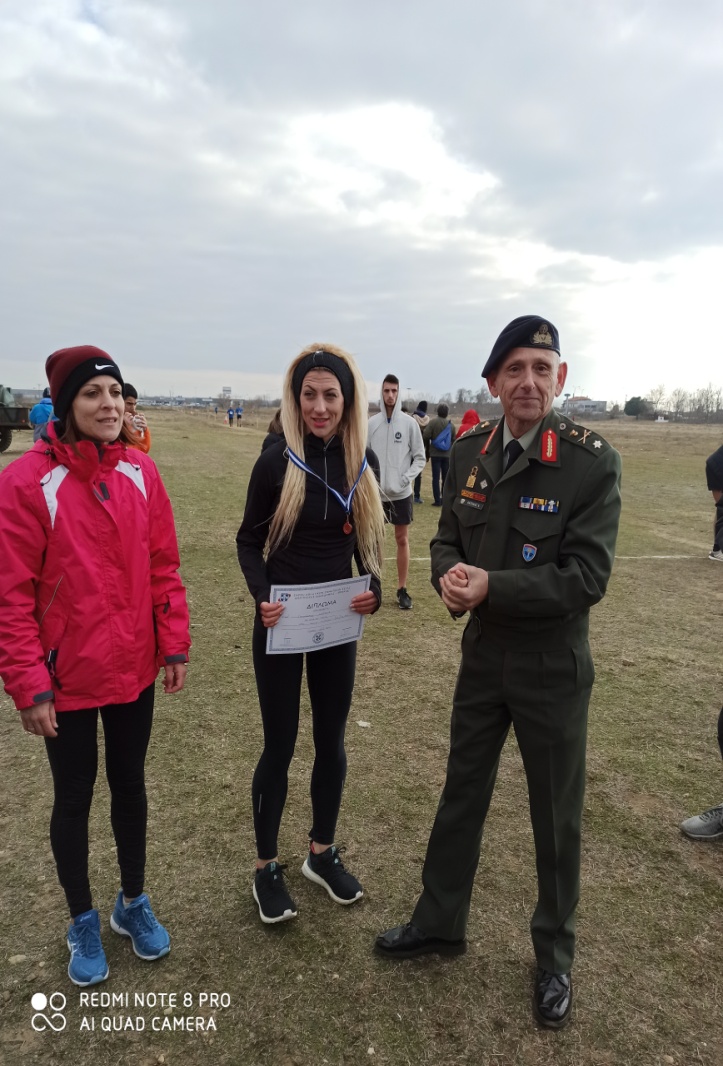 ΒΑΣΙΛΟΠΙΤΑ ΑΚΑΔΗΜΙΑΣ 2020
ΔΡΑΣΗ ΜΕ STRETCHING 2020
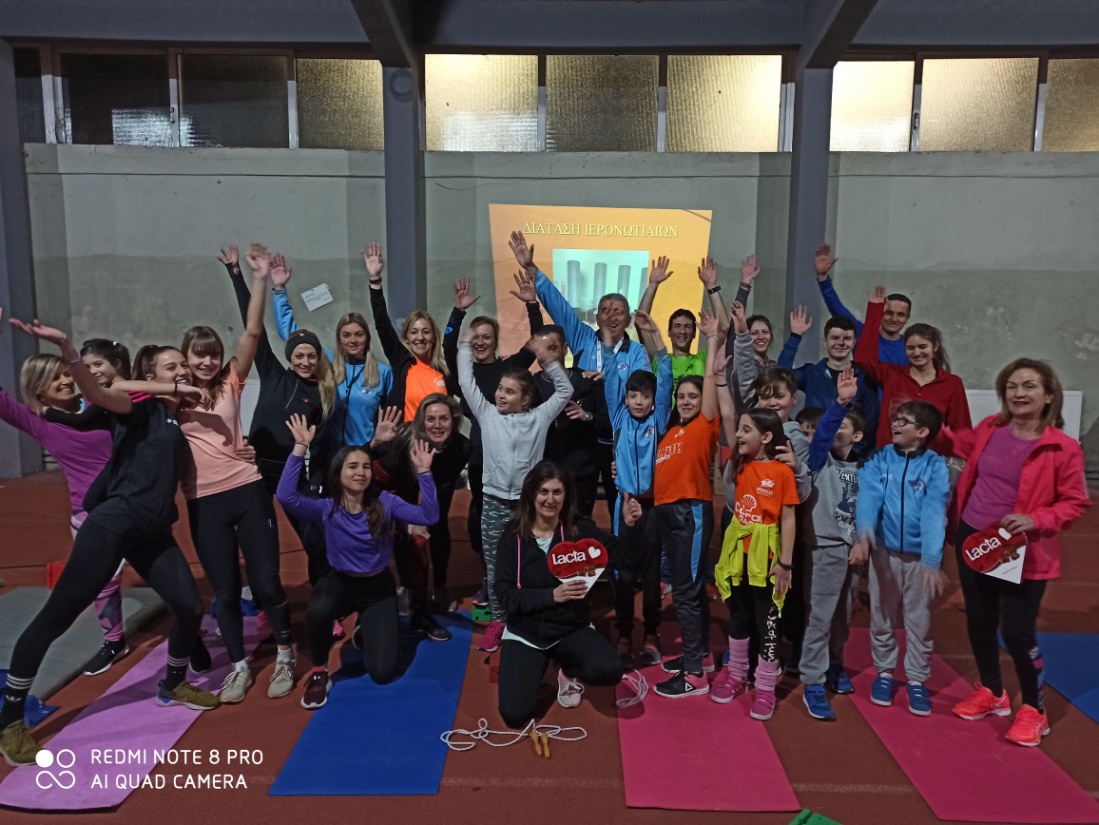 ΣΥΜΜΕΤΟΧΗ ΣΤΟ RUN ΠΑΛΙΑΣ ΚΑΒΑΛΑΣ 2020
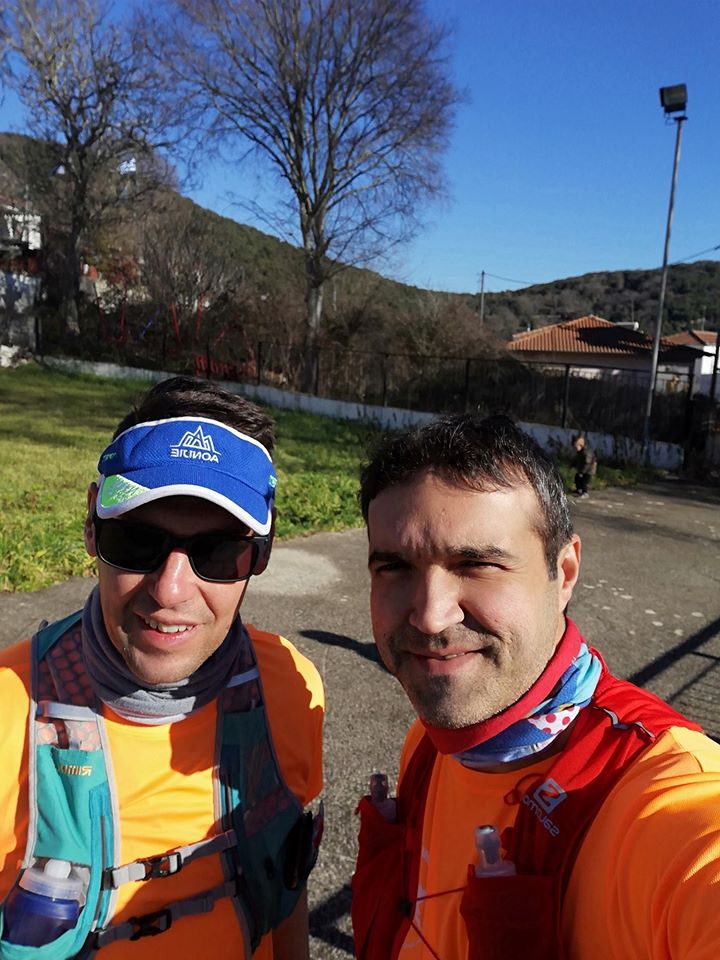 ΗΜΕΡΙΔΑ ΔΡΟΜΕΩΝ ΜΕ coach Δ.ΤΖΕΦΑΛΗ 2020
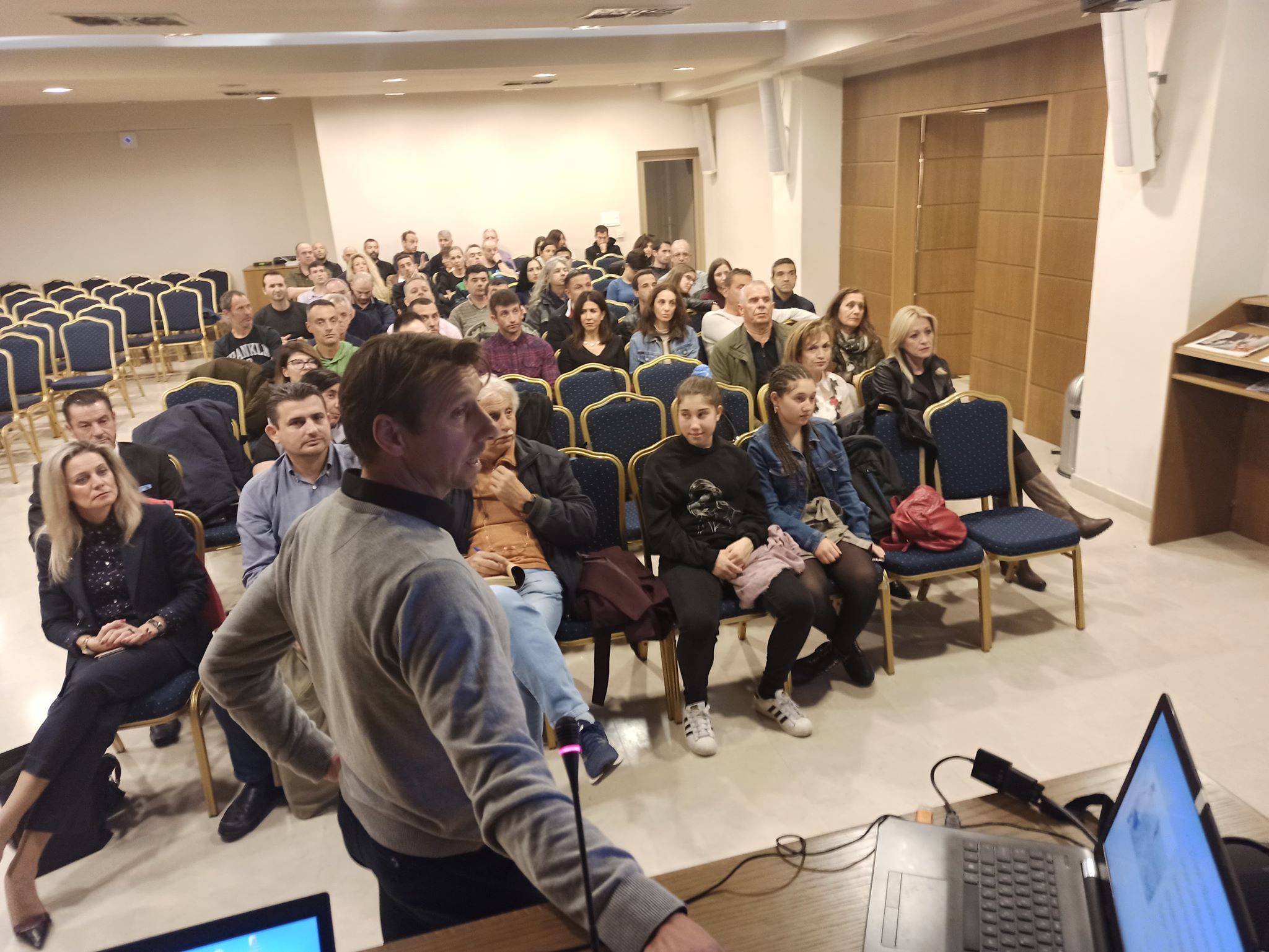 ΔΙΑΔΙΚΤΥΑΚΑ ΠΡΟΓΡΑΜΜΑΤΑ ΣΕ ΣΥΝΕΡΓΑΣΙΑ ΜΕ ΑΟ ΚΑΛΛΙΣΤΟΣ 2020
FREE THRACE RUN (virtual) 2020
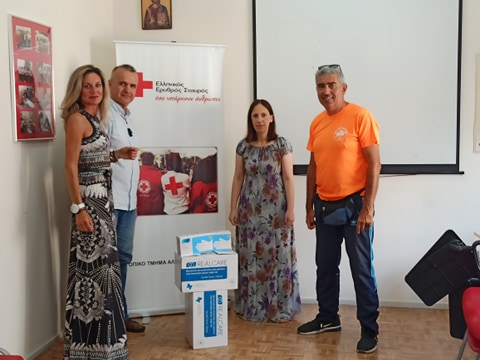 ΔΙΑΣΥΛΛΟΓΙΚΟΙ ΠΑΜΠΑΙΔΩΝ - ΠΑΝΚΟΡΑΣΙΔΩΝ
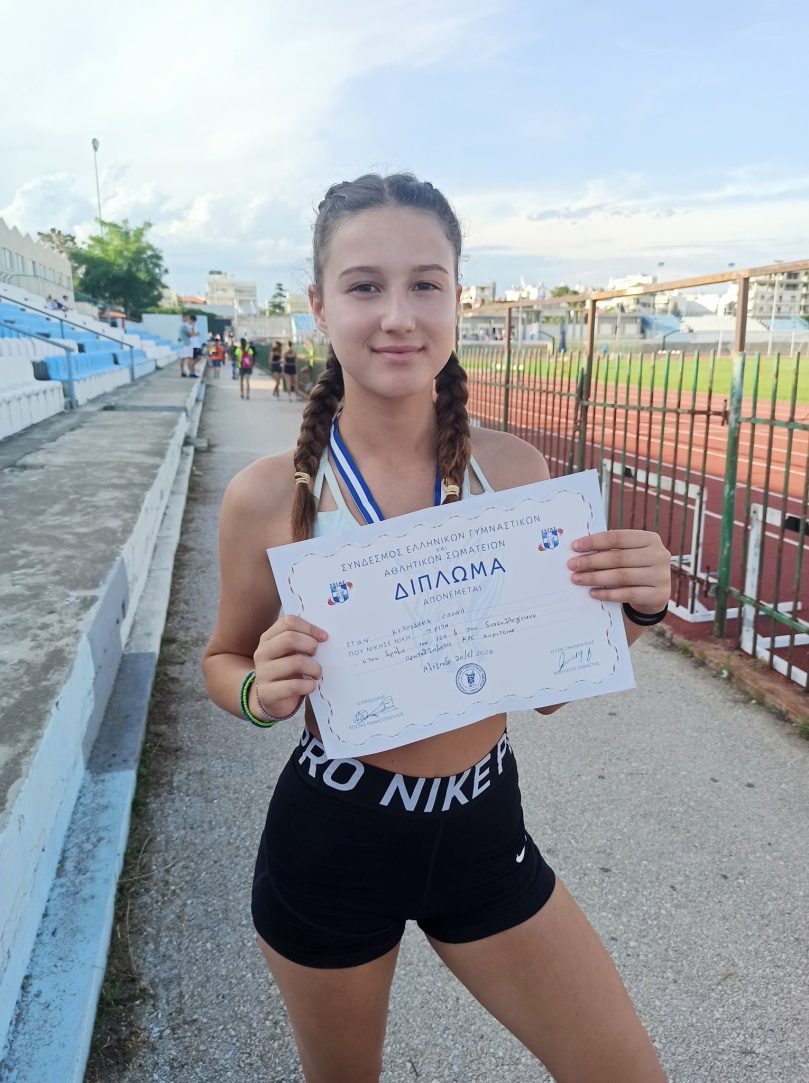 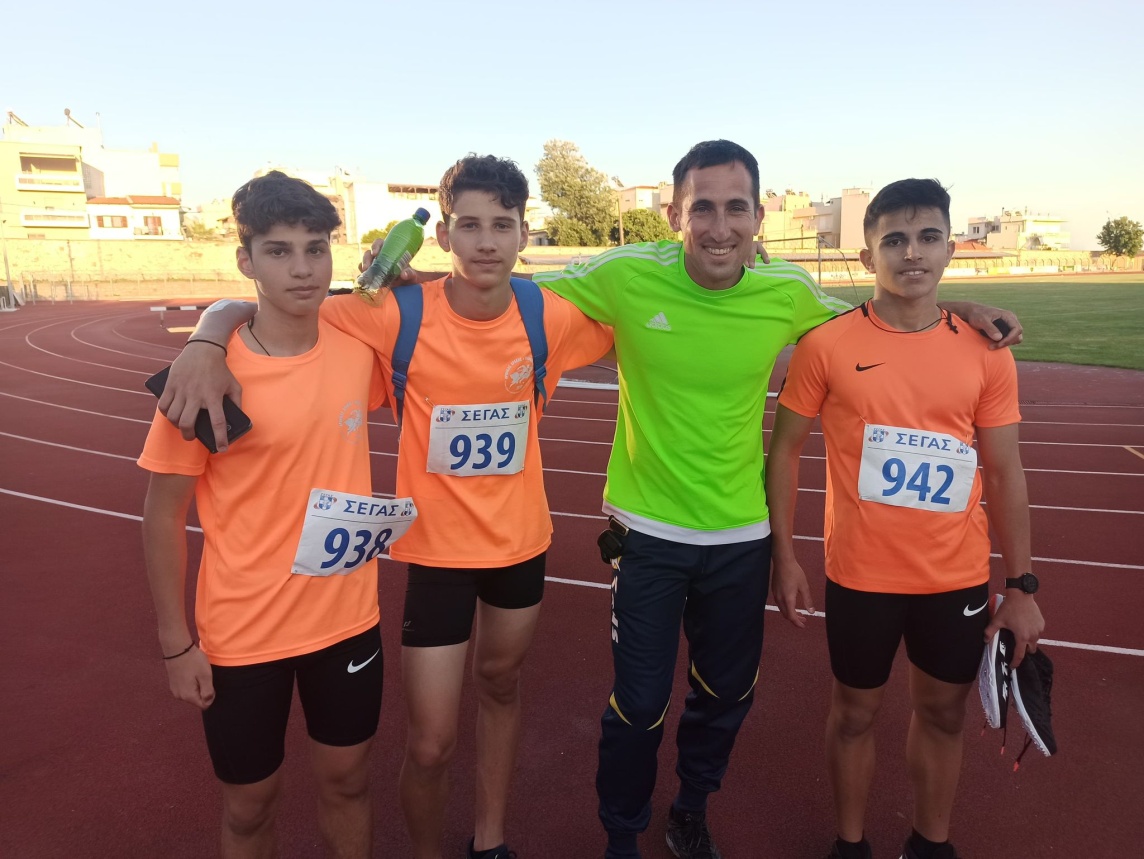 ΠΑΝΕΛΛΗΝΙΟΙ ΠΑΜΠΑΙΔΩΝ – ΠΑΝΚΟΡΑΣΙΔΩΝ ΚΑΒΑΛΑ
Διασυλλογικοί Παίδων - Κορασίδων(Μάϊος 2021)
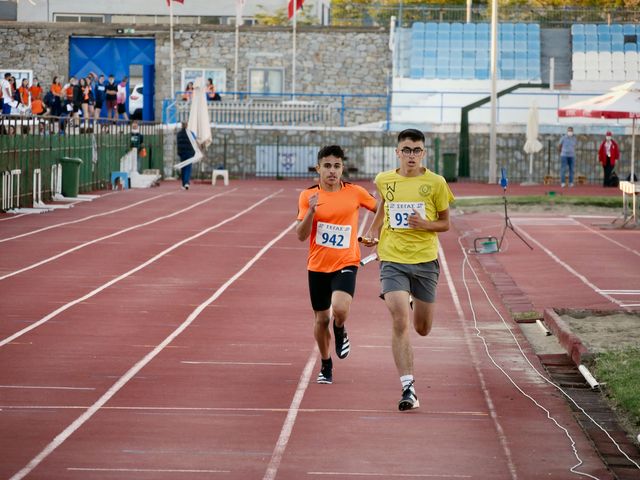 ΔΡΑΣΗ ΜΕ ΚΥΚΛΙΚΗ ΠΡΟΠΟΝΗΣΗ
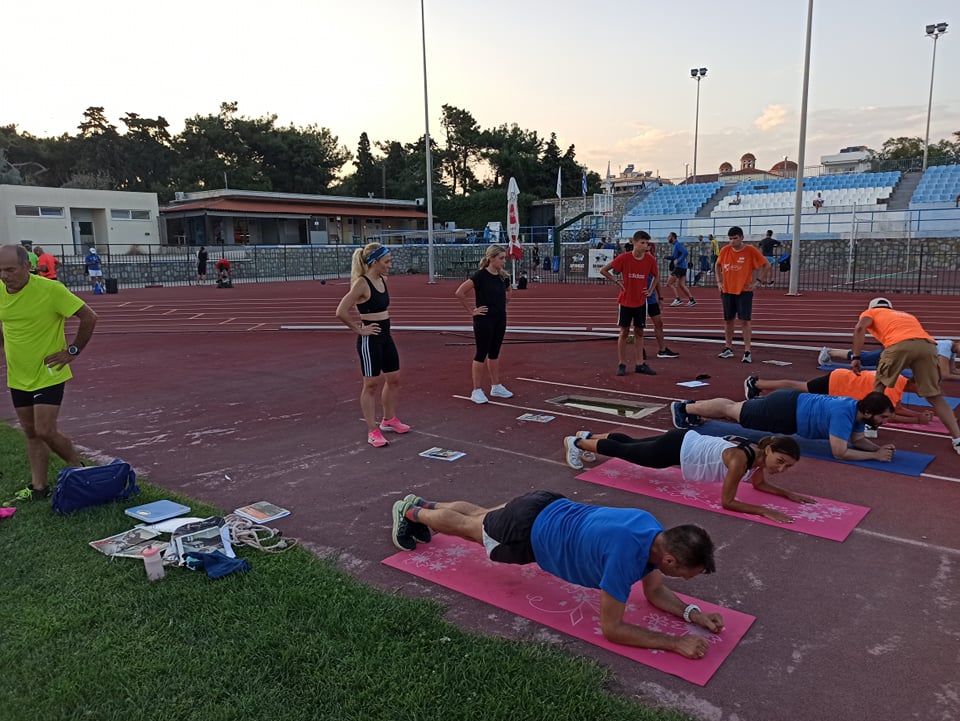 ΕΝΑΡΞΗ ΠΡΟΠΟΝΗΣΕΩΝ ΓΙΟΡΤΗ RUN GREECE ΜΕ ERGO 2020
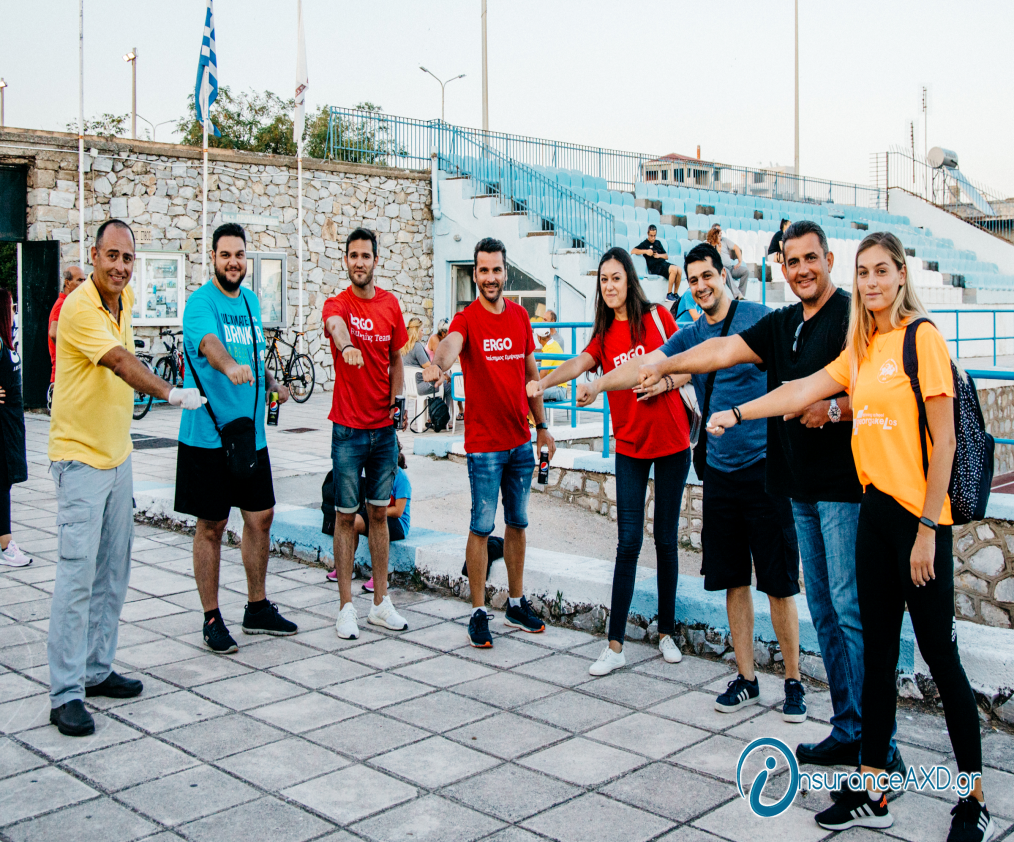 KIDS CAMP 2020- 2021 - 2022
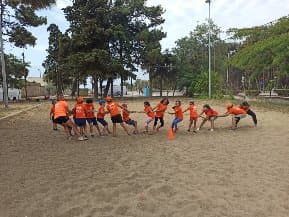 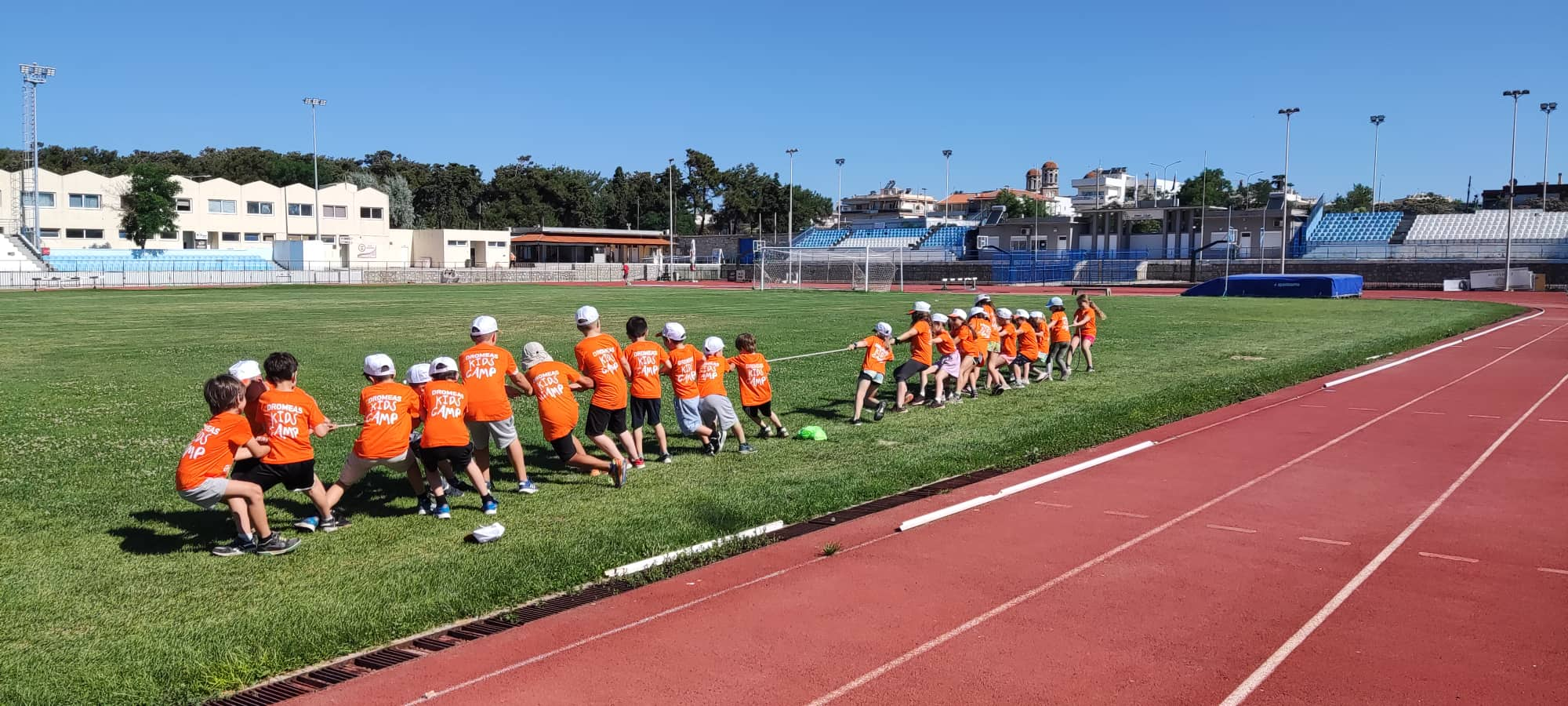 3ο KIRKI TRAIL (Αυγ. 2020)
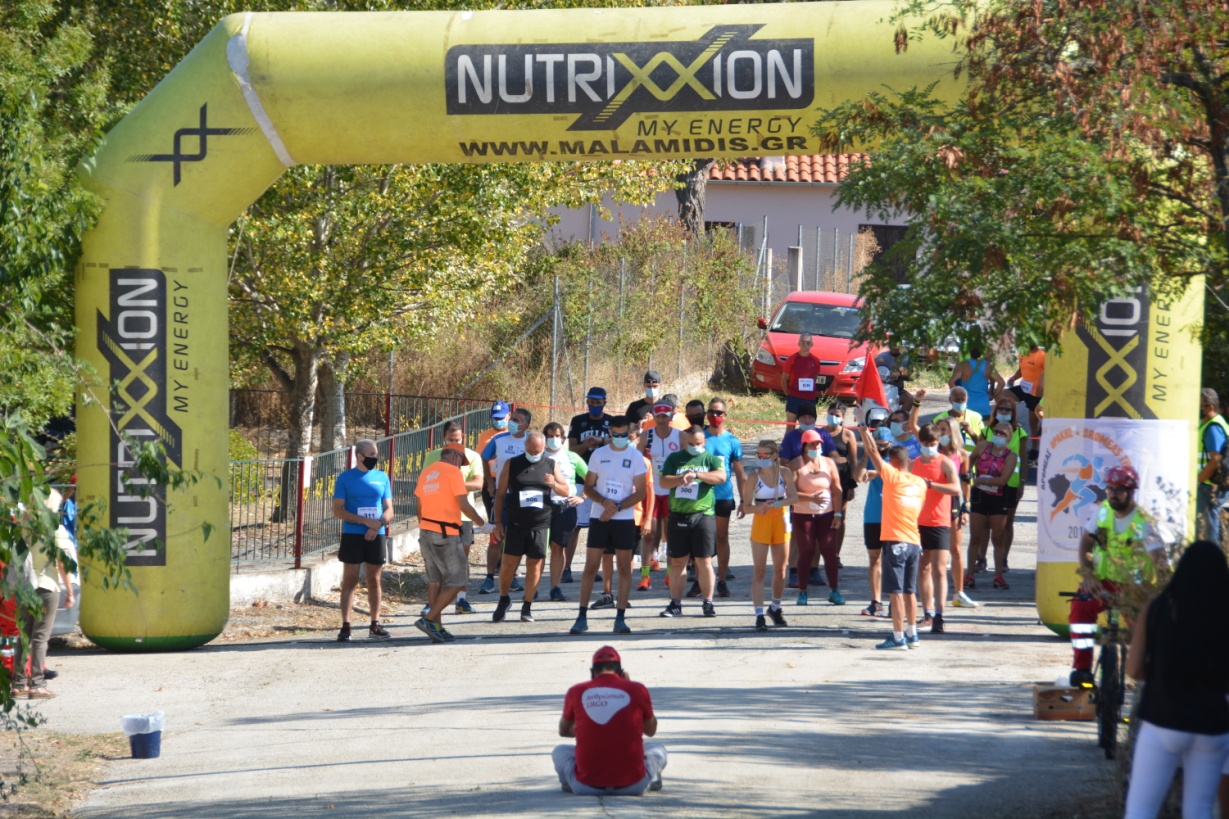 ΜΑΡΩΝΕΙΟΣ ΑΝΑΒΑΣΙΣ (Οκτ. 2020 & Αυγ. 2021)
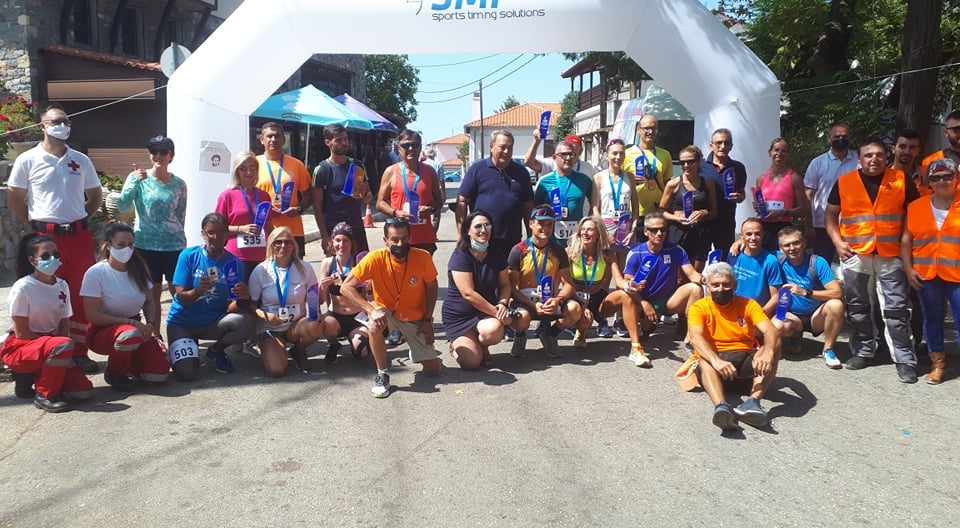 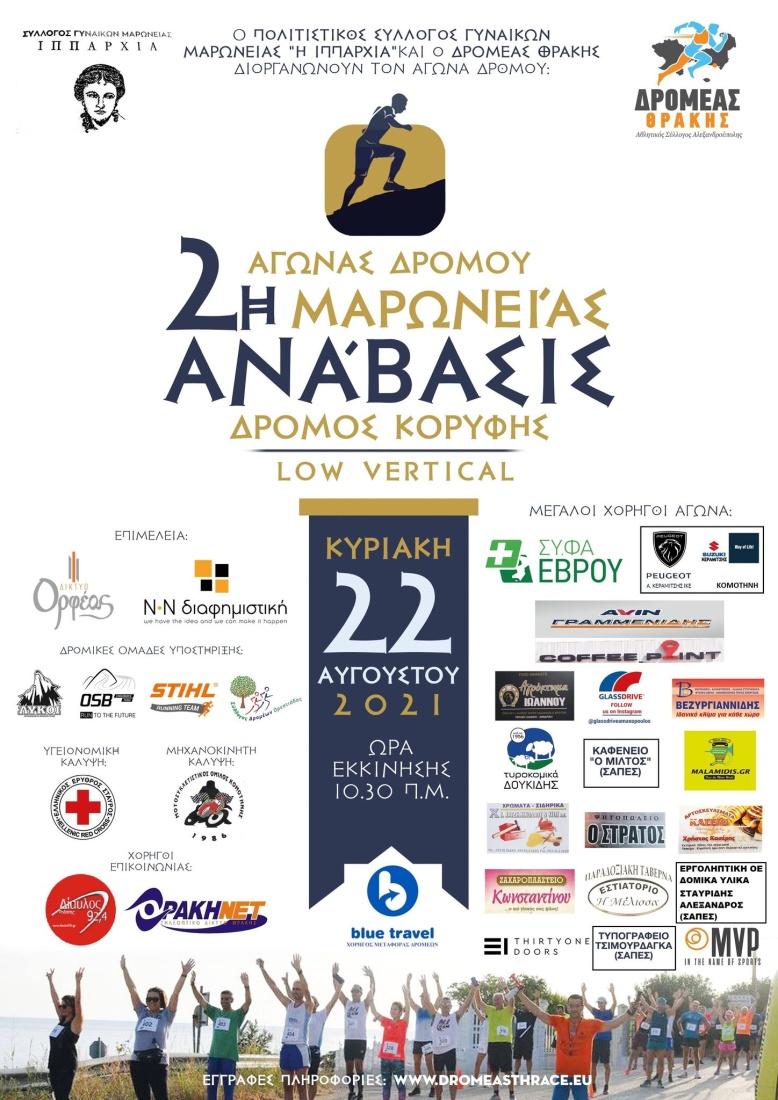 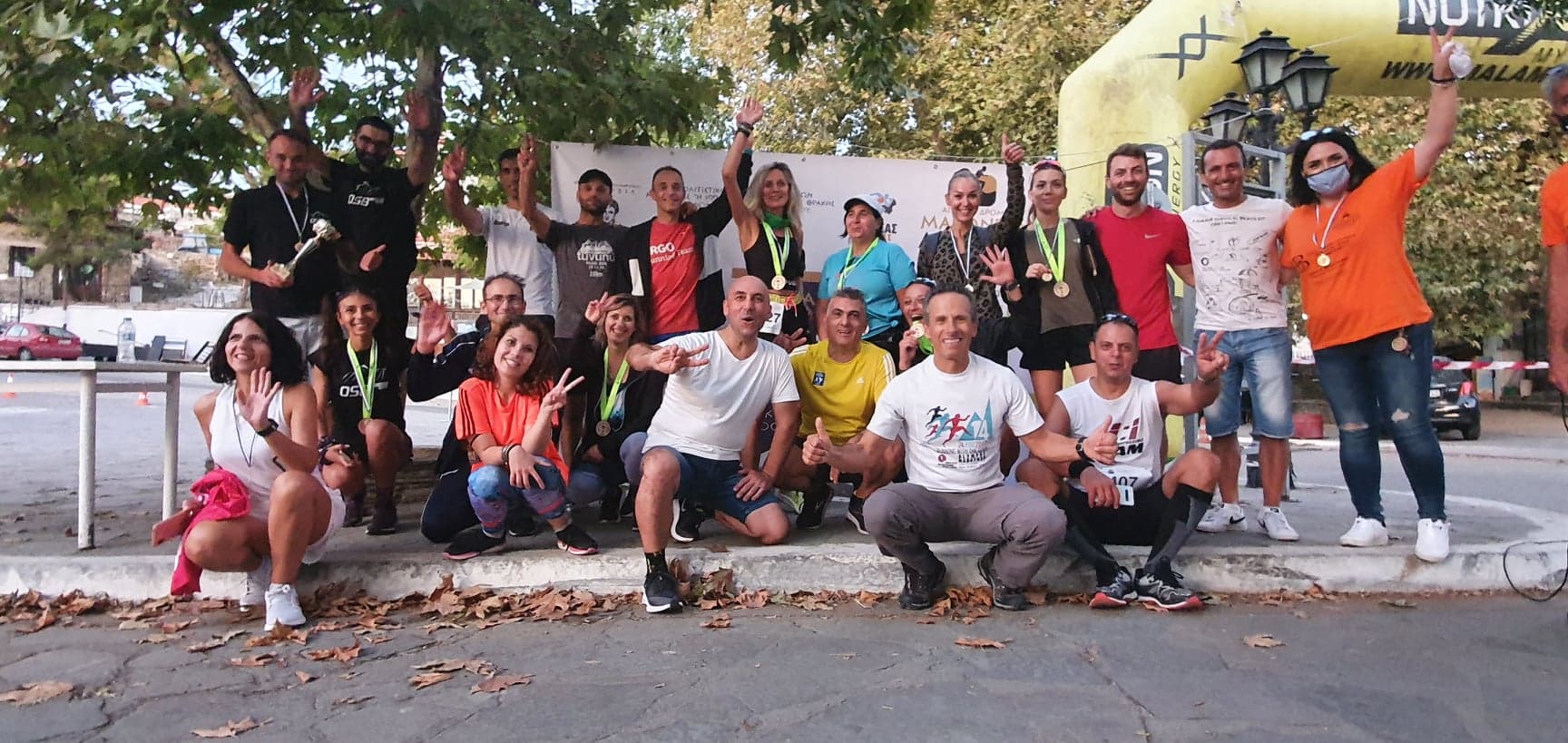 ΗΜΕΡΙΔΑ ΓΙΑ ΔΡΟΜΕIΣ (Οκτ. 2020)
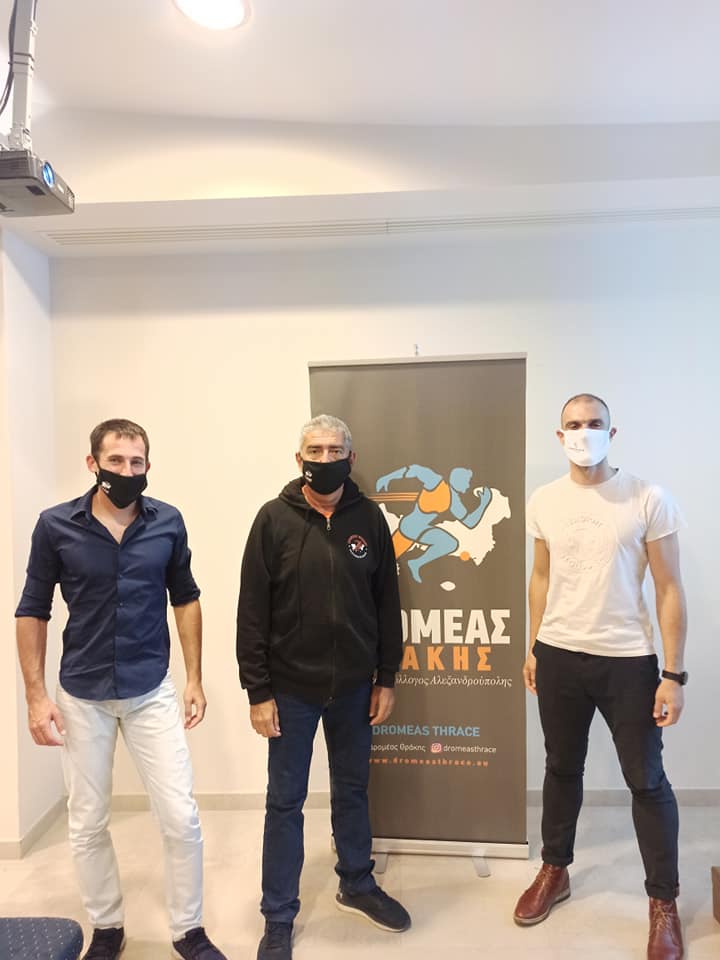 RUN GREECE (Σεπτ.)
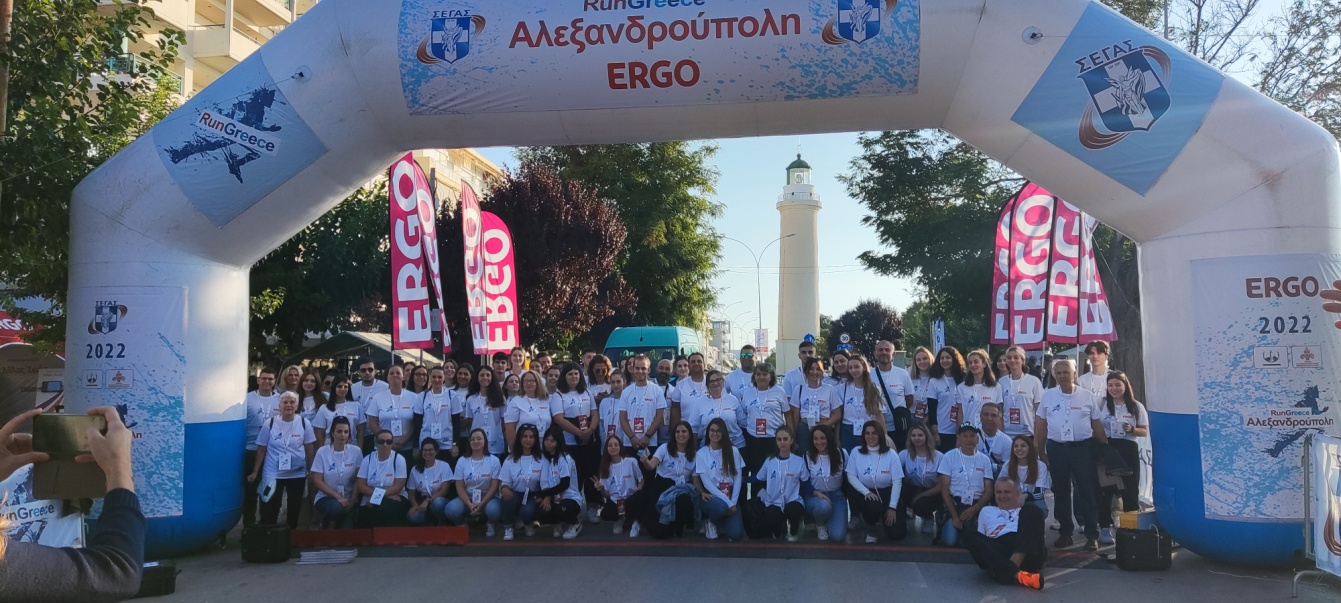 VIA EGNATIA RUN (Μάϊος)
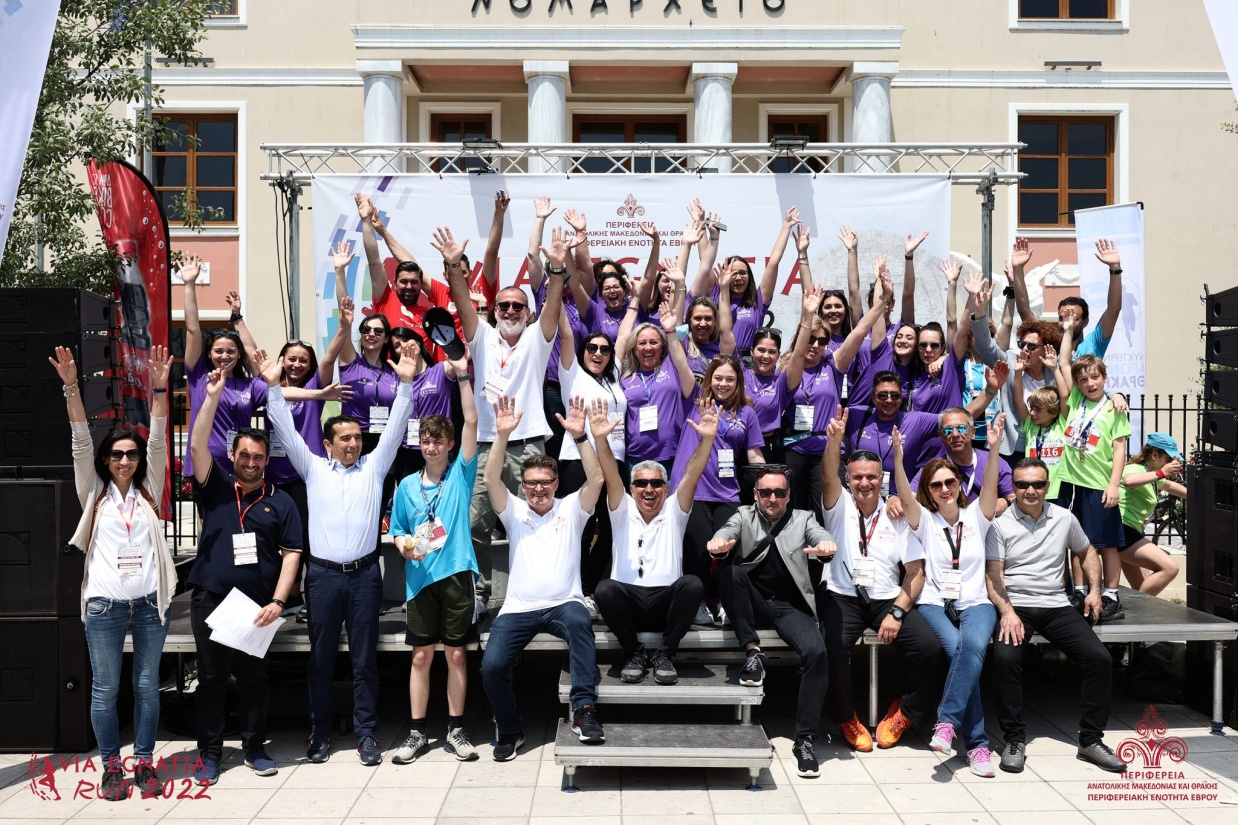 ΓΙΑ ΠΑΙΔΙΑ ΓΥΜΝΑΣΙΟΥ (Οκτ. 2020)
ΔΙΑΔΙΚΤΥΑΚΗ ΓΥΜΝΑΣΤΙΚΗ σε studio (Νοε. - Δεκ. 2020)
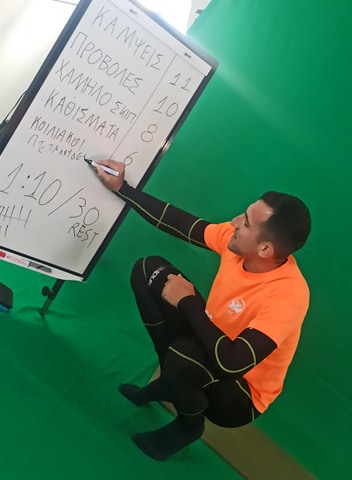 Δημιουργία τραγουδιού - ύμνου ΔΡΟΜΕΑ (Νοε. 2020)
ΔΙΑΔΙΚΤΥΑΚΗ ΓΥΜΝΑΣΤΙΚΗ (Iαν. - Φεβ. 2020)
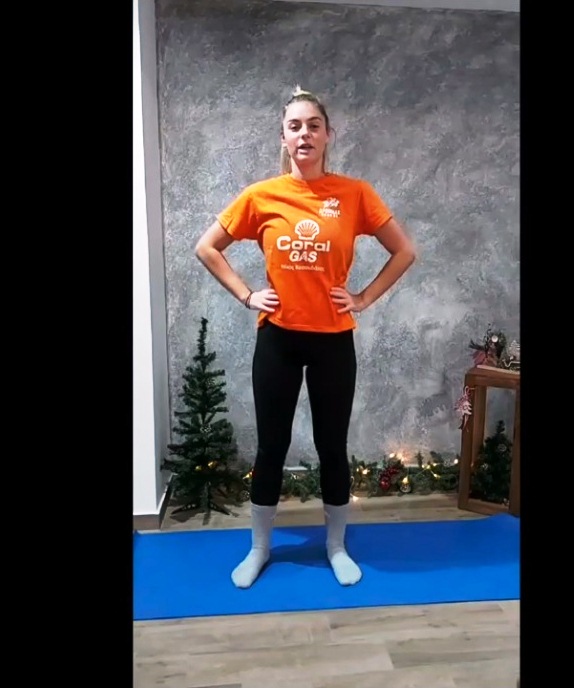 FREE THRACE RUN (Νοε. - Δεκ. 2020)
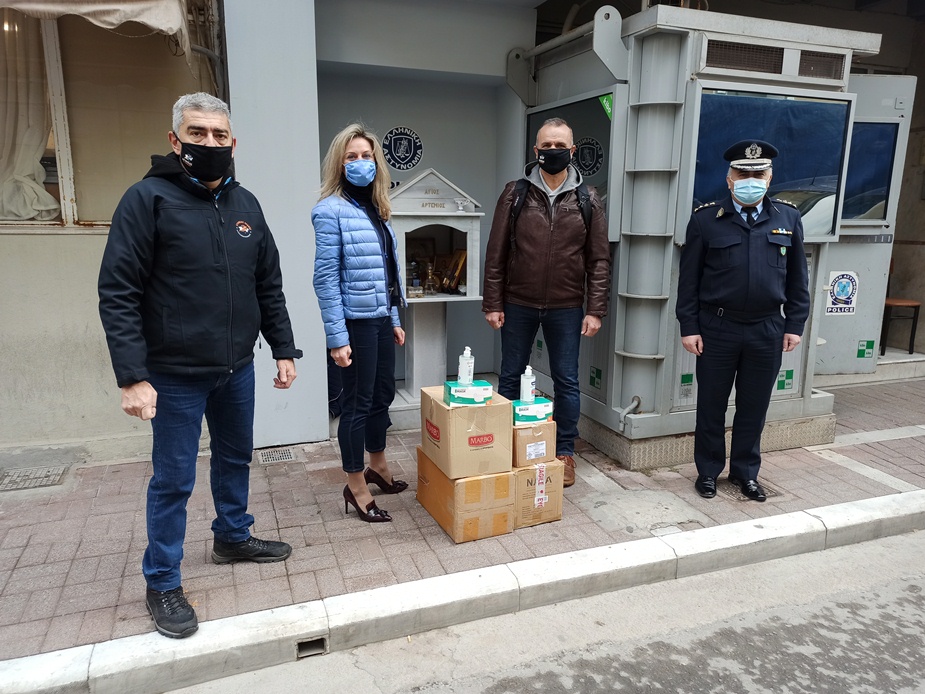 ΣΥΜΜΕΤΟΧΗ ΣΤΟ ROLE MODELS -ERASMUS (Νοε. – Δεκ. 2020)
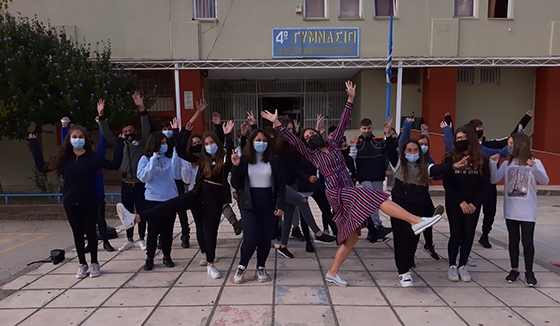 ΔΙΑΔΙΚΤΥΑΚO SANTA RUN (ΔΕΚ. 2020)
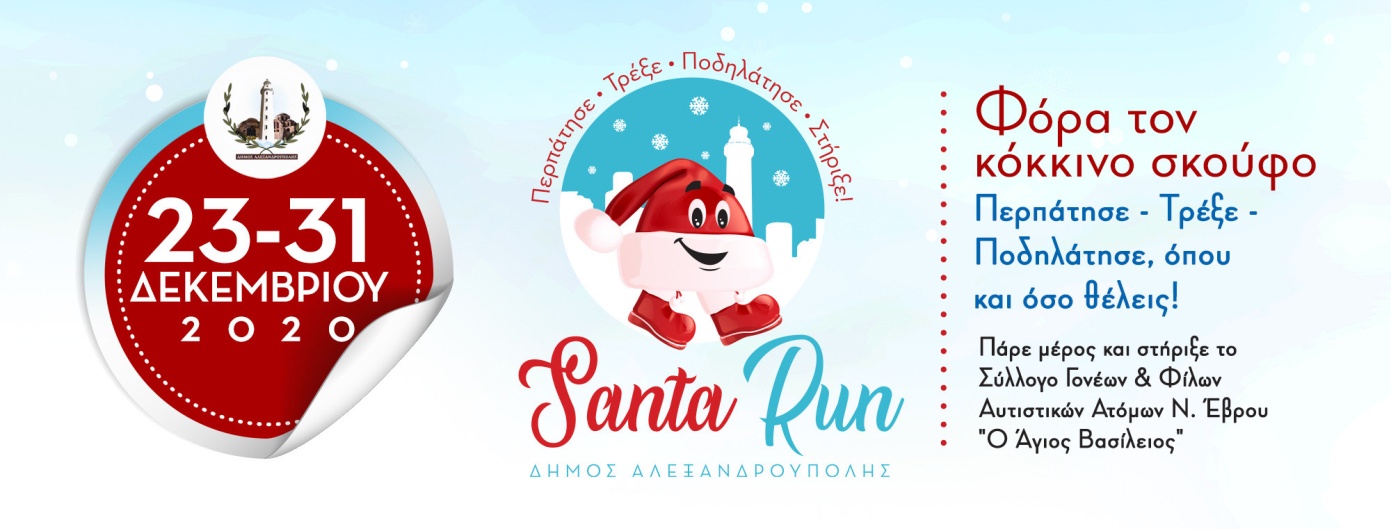 SANTA RUN (ΔΕΚ. 2021)
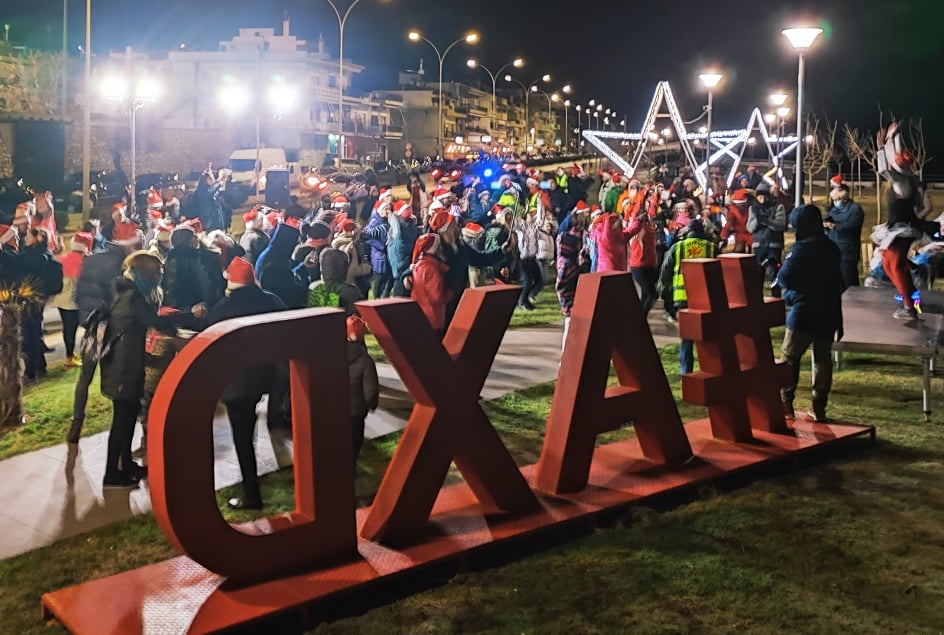 ΔΙΑΔΙΚΤΥΑΚΗ ΗΜΕΡΙΔΑ ΥΓΕΙΑΣ (Ιαν. 2021)
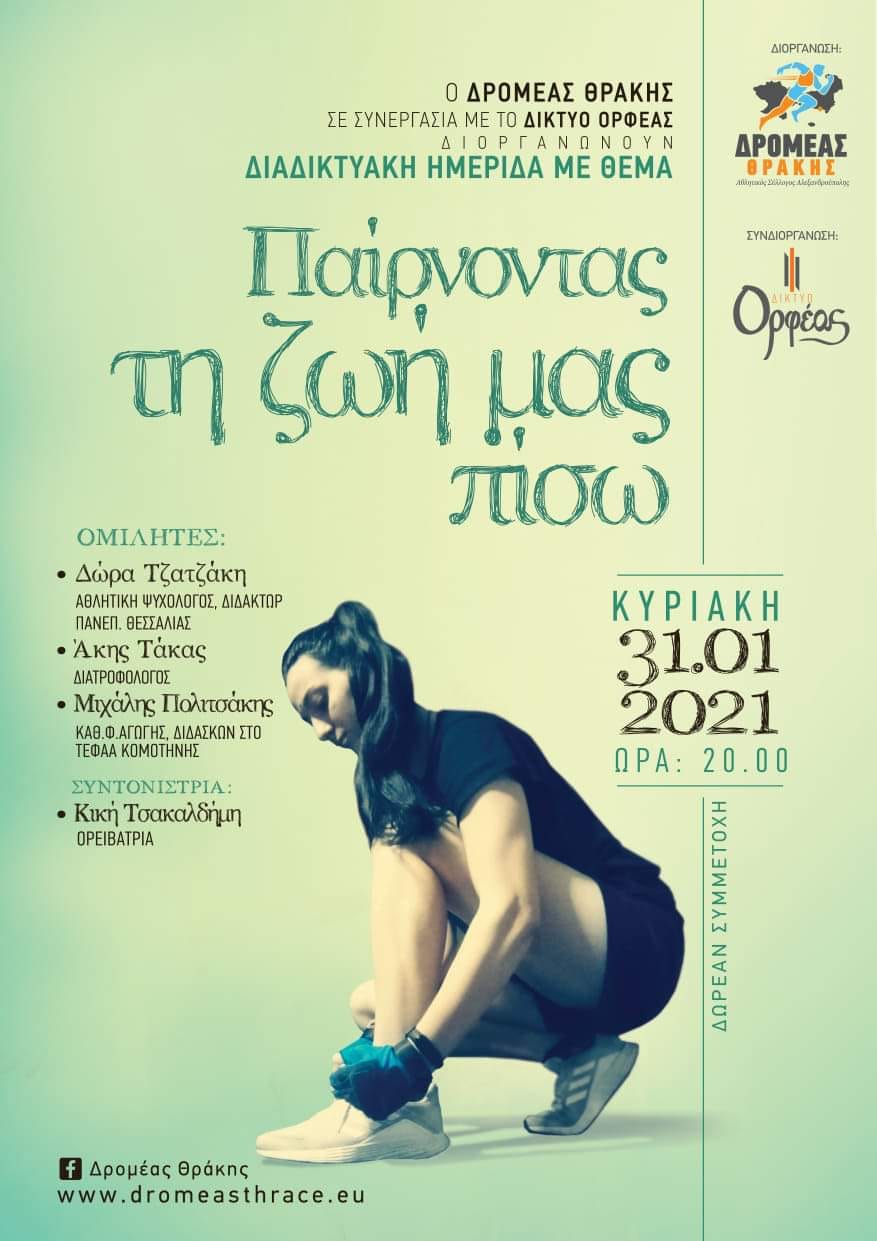 COUPLES THRACE RUN (virtual) (Iαν. - Φεβ. 2021)
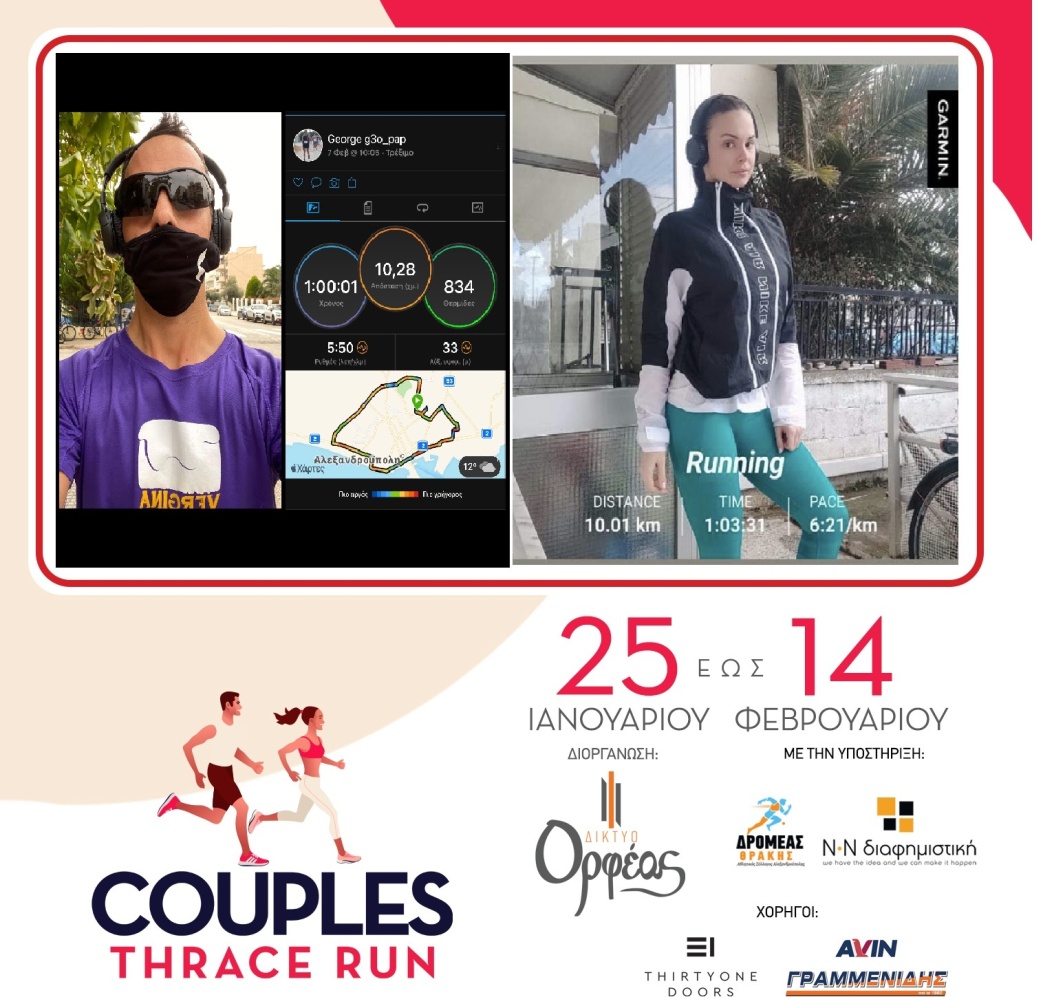 ΔΙΑΔΙΚΤΥΑΚΗ ΚΟΠΗ ΒΑΣΙΛΟΠΙΤΑΣ (Φεβ. 2021)
«Κάτι τρέχει με την Μάριον» (Φεβ. 2021)
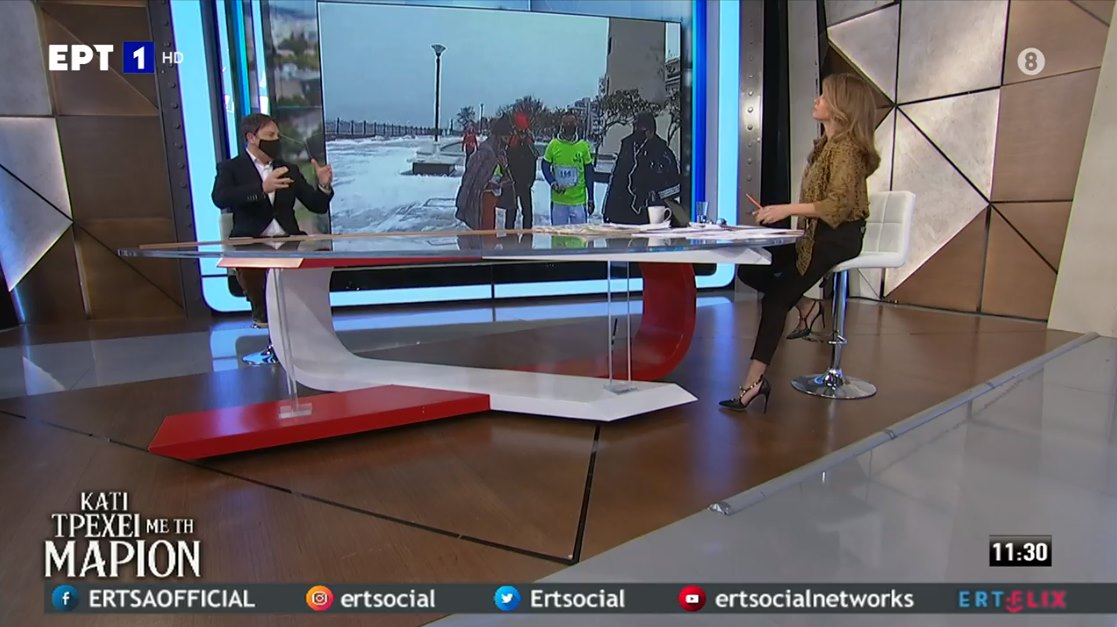 Διαδικτυακή Ημερίδα για δρομείς, με Άλεξ Κοκκίνη (Φεβ. 2021)
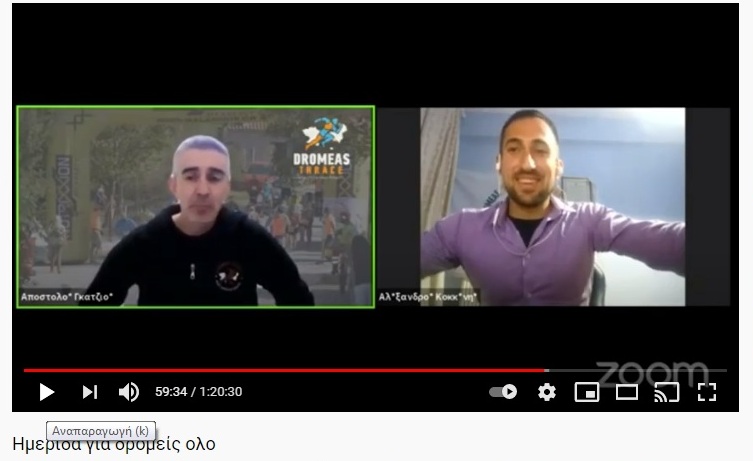 Διαδικτυακή Ημερίδα Πεζοπορίας (Απρ. 2021)
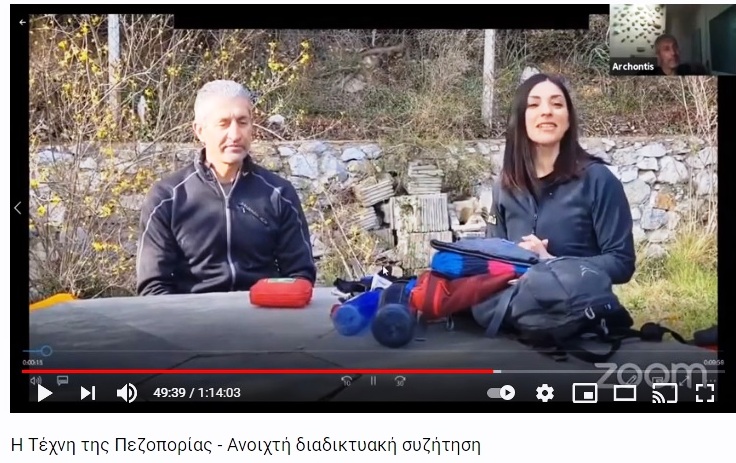 5ος MAISTROS RUN (Ιουλ. 2021)
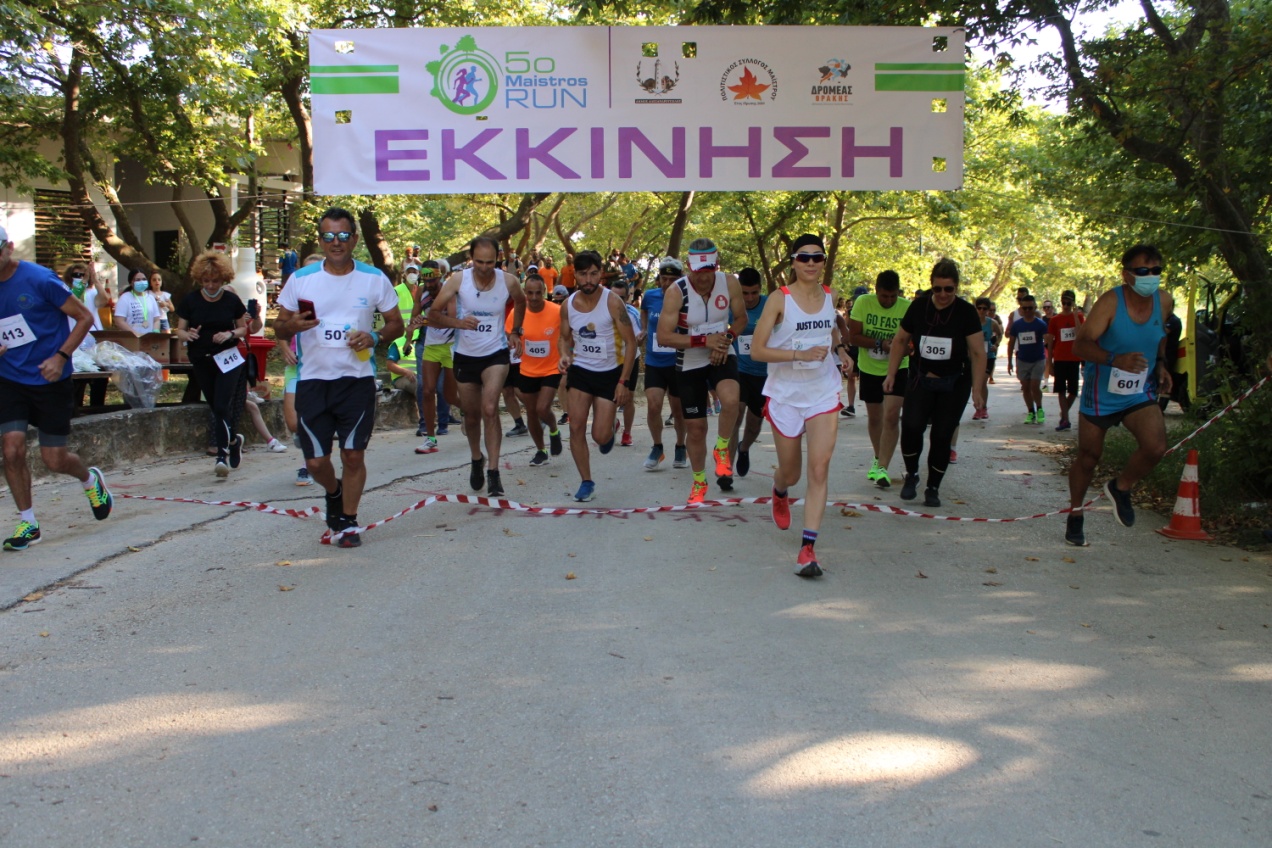 AXD SPRINT DUATHLON (Αυγ. 2021)
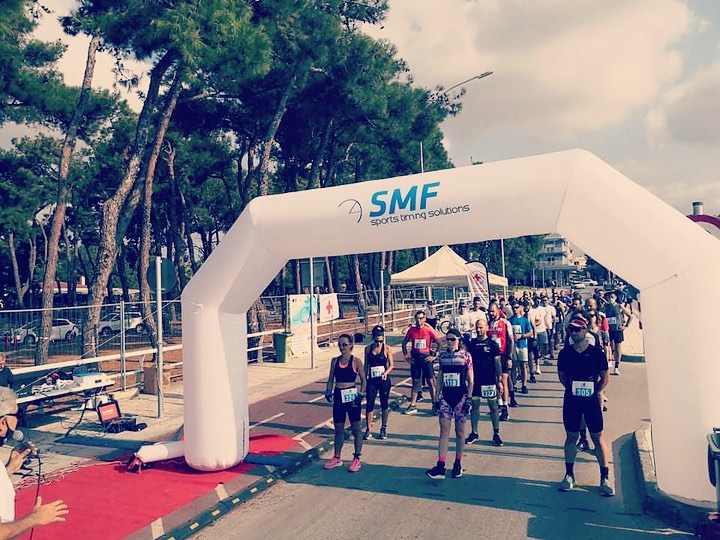 AXD NIGHT RUN FUN
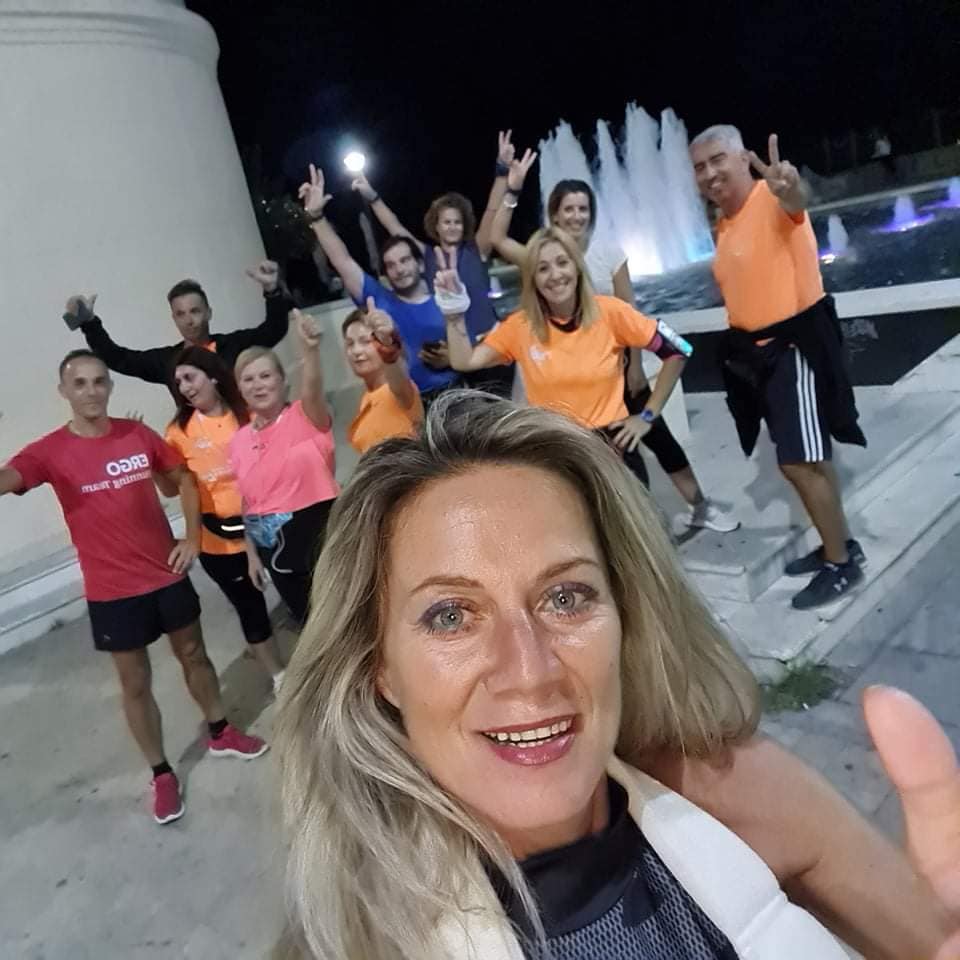 Προπόνηση στη θάλασσα
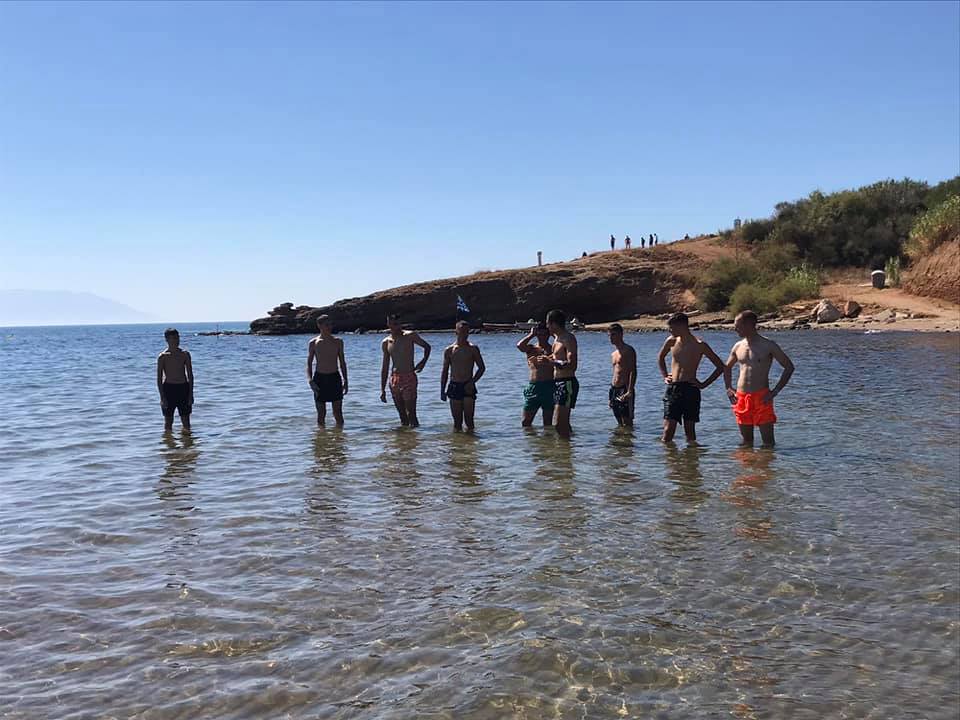 Γιορτή εθελοντών Run Greece (Οκτ. 2021)
1ος & 2ος ΝΥΧΤΕΡΙΝΟΣ ΑΓΩΝΑΣ ΘΡΑΚΗΣ (Οκτ. 2021 & Ιουν. 2022)
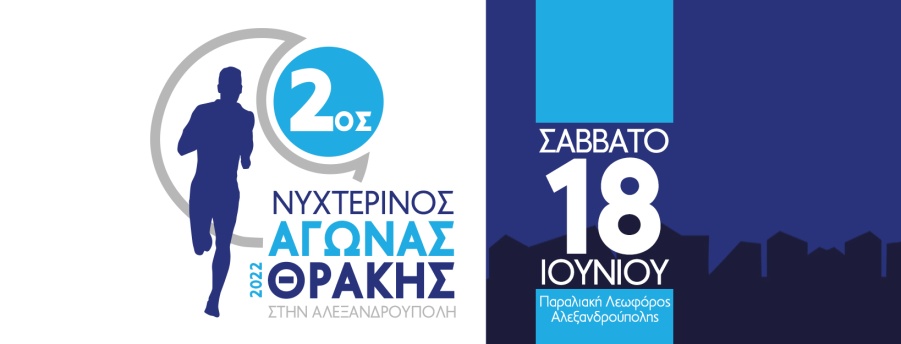 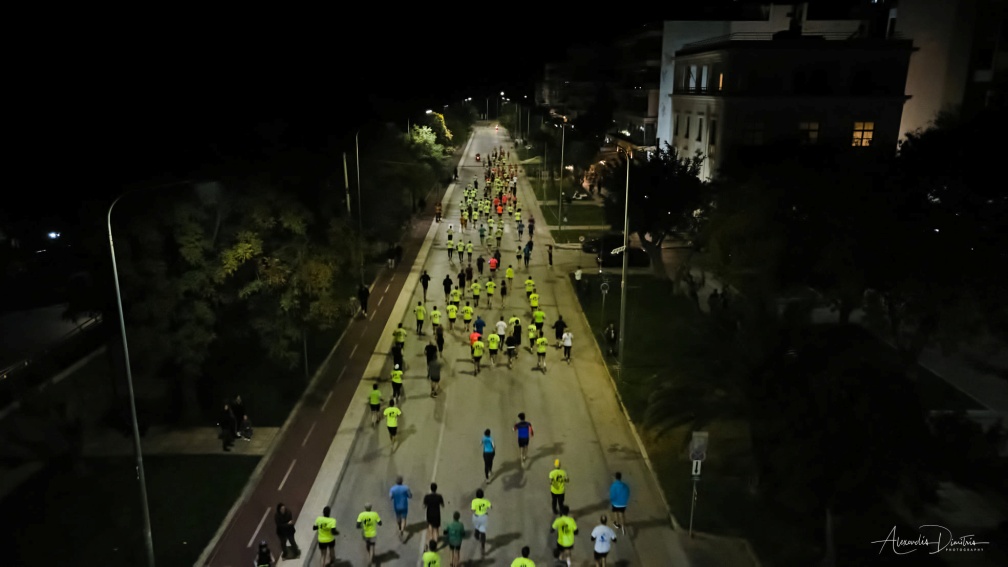 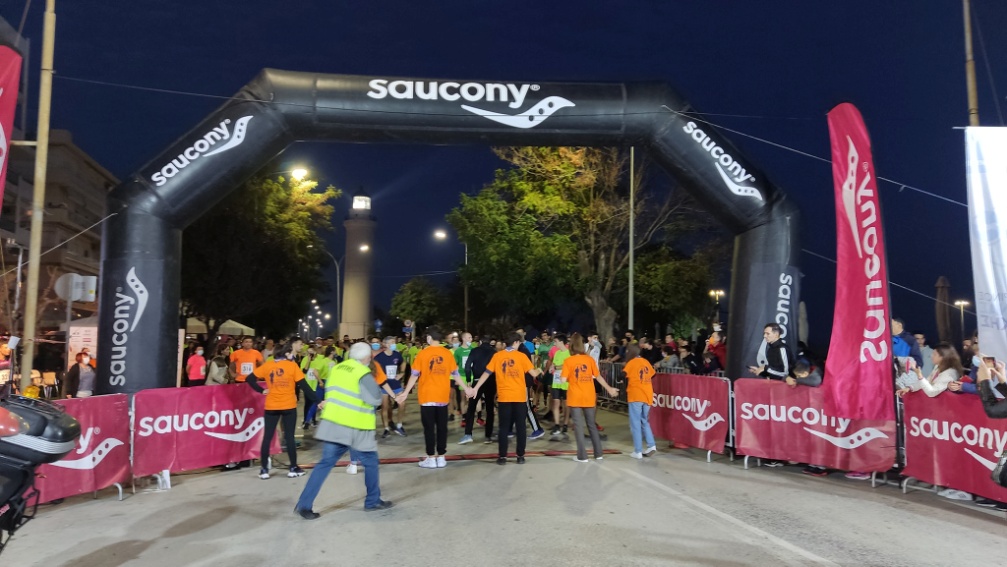 ΠΕΖΟΠΟΡΙΚΟ ΤΜΗΜΑΠΕΖΟΠΟΡΙΚΕΣ ΔΙΑΔΡΟΜΕΣ 2019 - 2022με την επιμέλεια ΔΙΚΤΥΟΥ ΟΡΦΕΑΣ
Για ενήλικες και παιδιά άνω των 12 ετών

Για παιδιά άνω των 8 ετών και γονείς (οικογενειακή)
ΠΕΖΟΠΟΡΙΚΗ ΔΑΔΙΑΣ(Οκτ. 2019 & Μαρ. 2022)
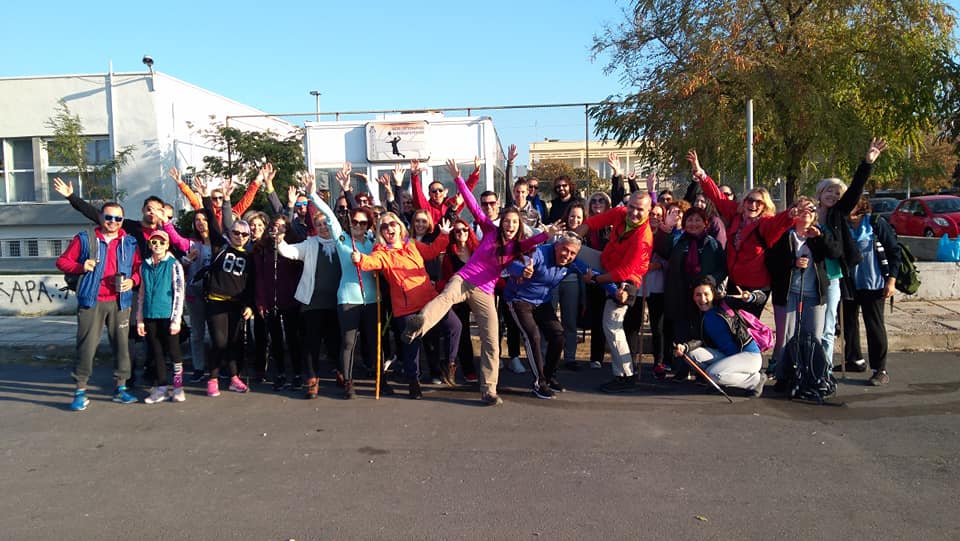 ΠΕΖΟΠΟΡΙΚΗ ΛΟΥΤΡΩΝ - ΟΙΚΟΓΕΝΕΙΑΚΗ (Νοε. 2019)
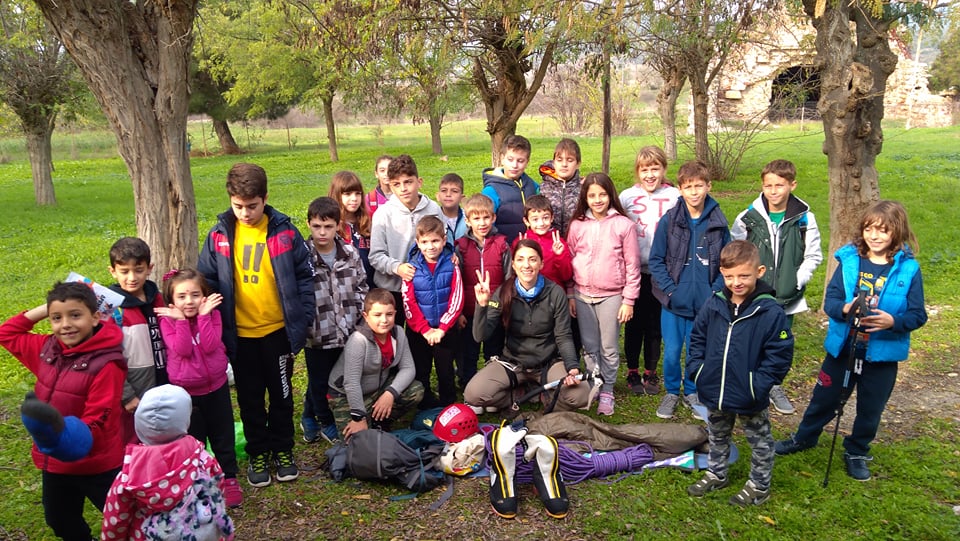 ΠΕΖΟΠΟΡΙΚΗ ΝΕΣΤΟΥ(Δεκ. 2019 - 2121 - 2222)
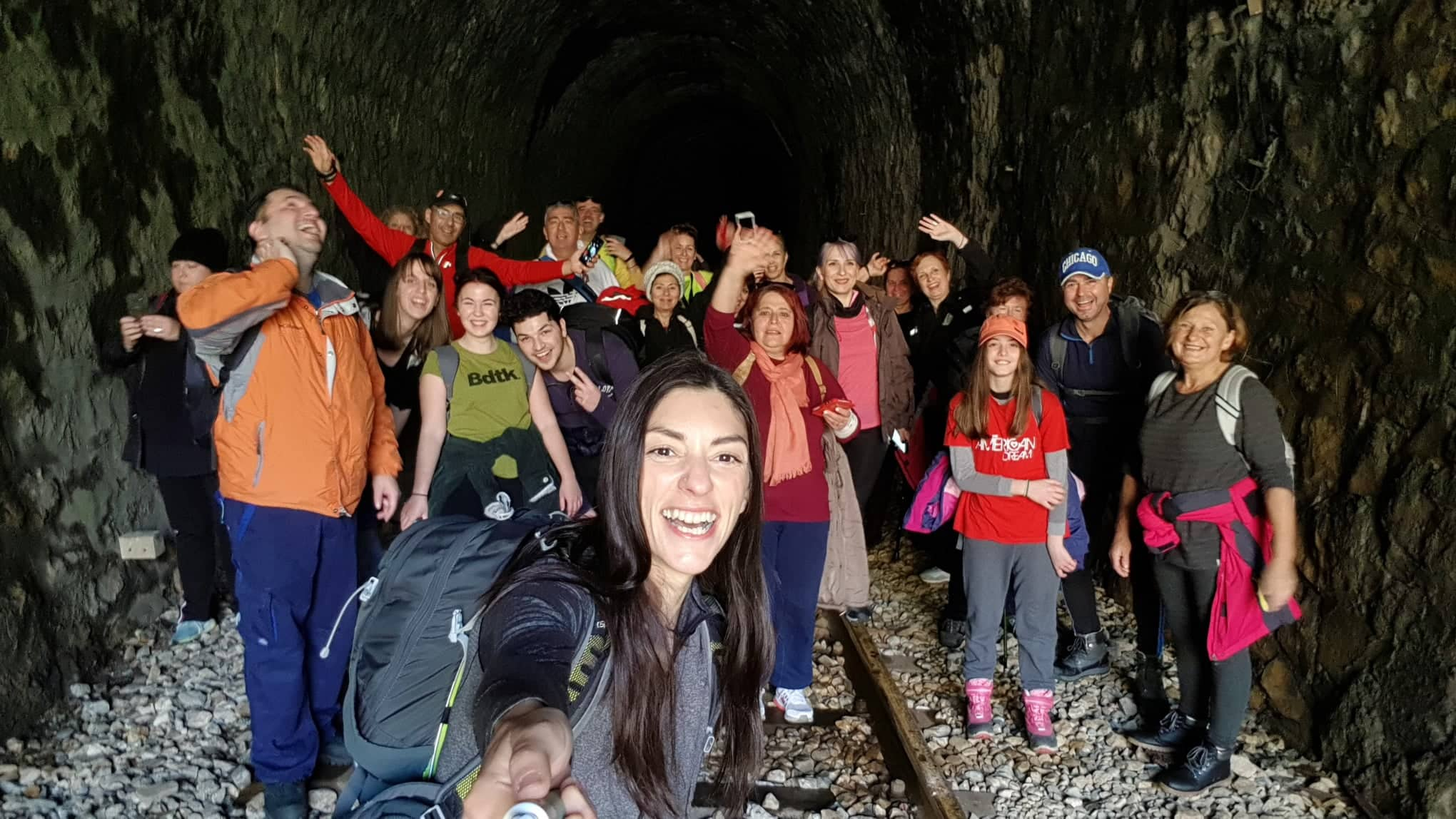 ΠΕΖΟΠΟΡΙΚΗ ΑΒΑΝΤΑ – ΟΙΚΟΓΕΝΕΙΑΚΗ (Ιαν. 2020 & Ιουν. 2020)
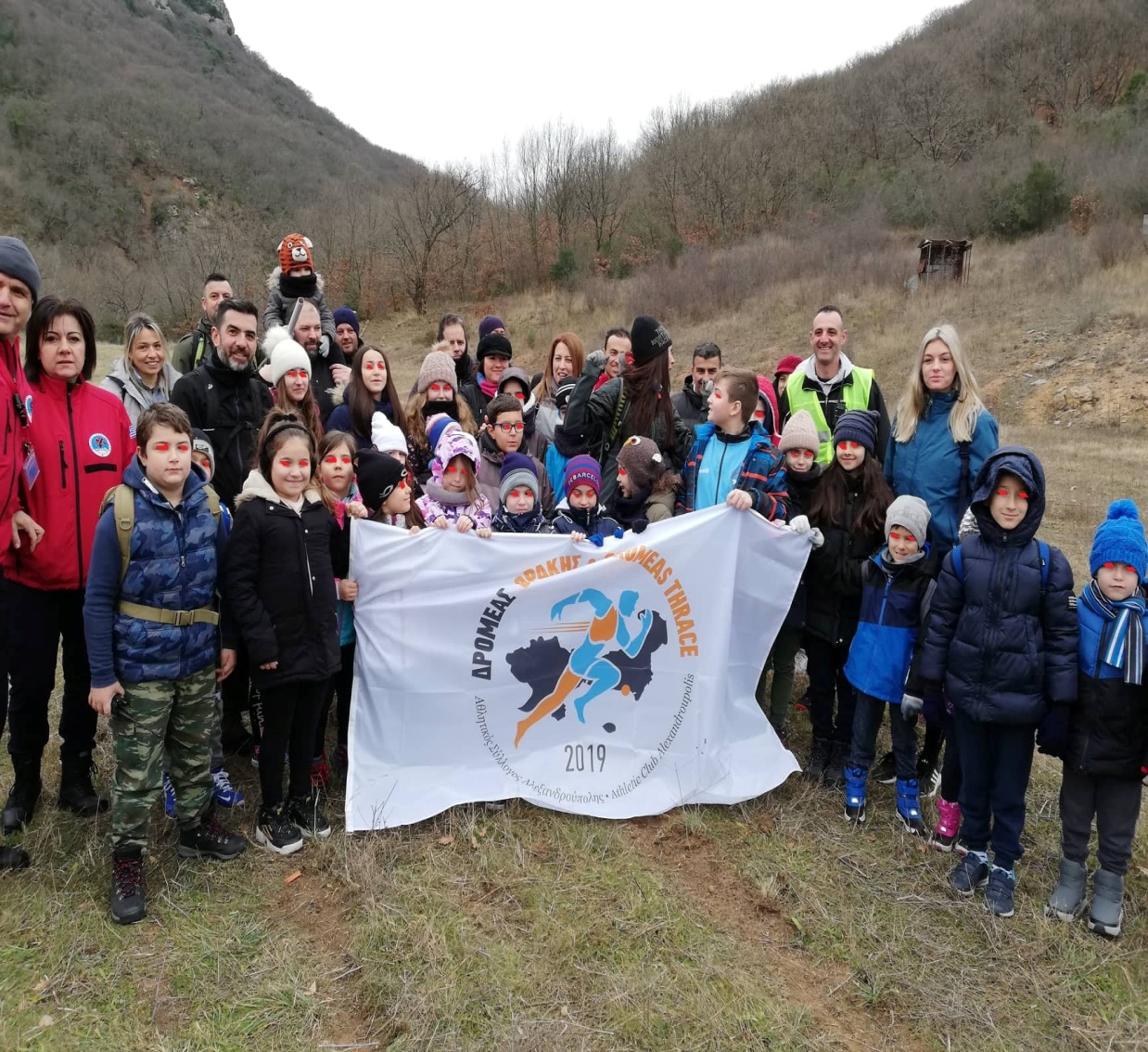 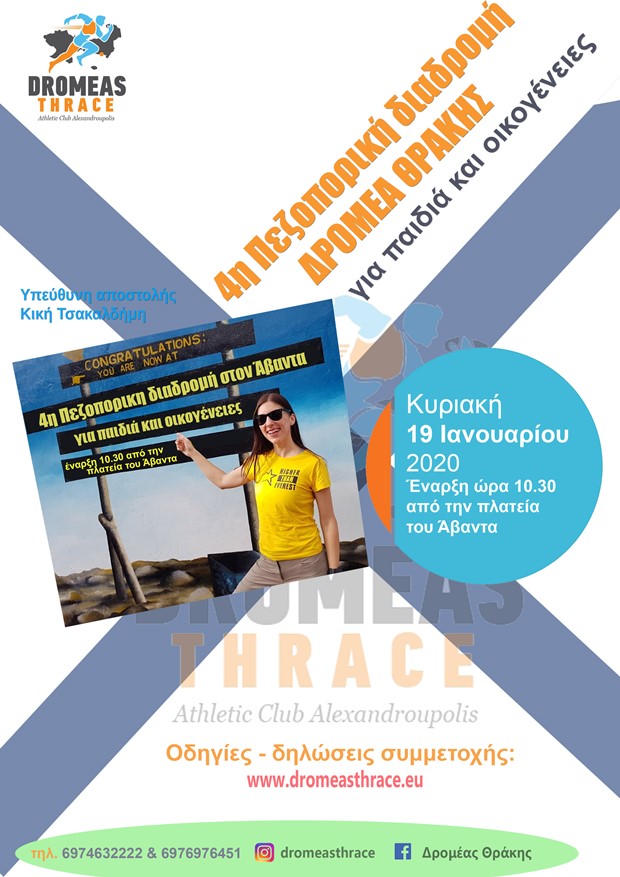 ΠΕΖΟΠΟΡΙΚΗ ΜΑΡΩΝΕΙΑΣ(Φεβ. 2020 & Ιαν. 2022)
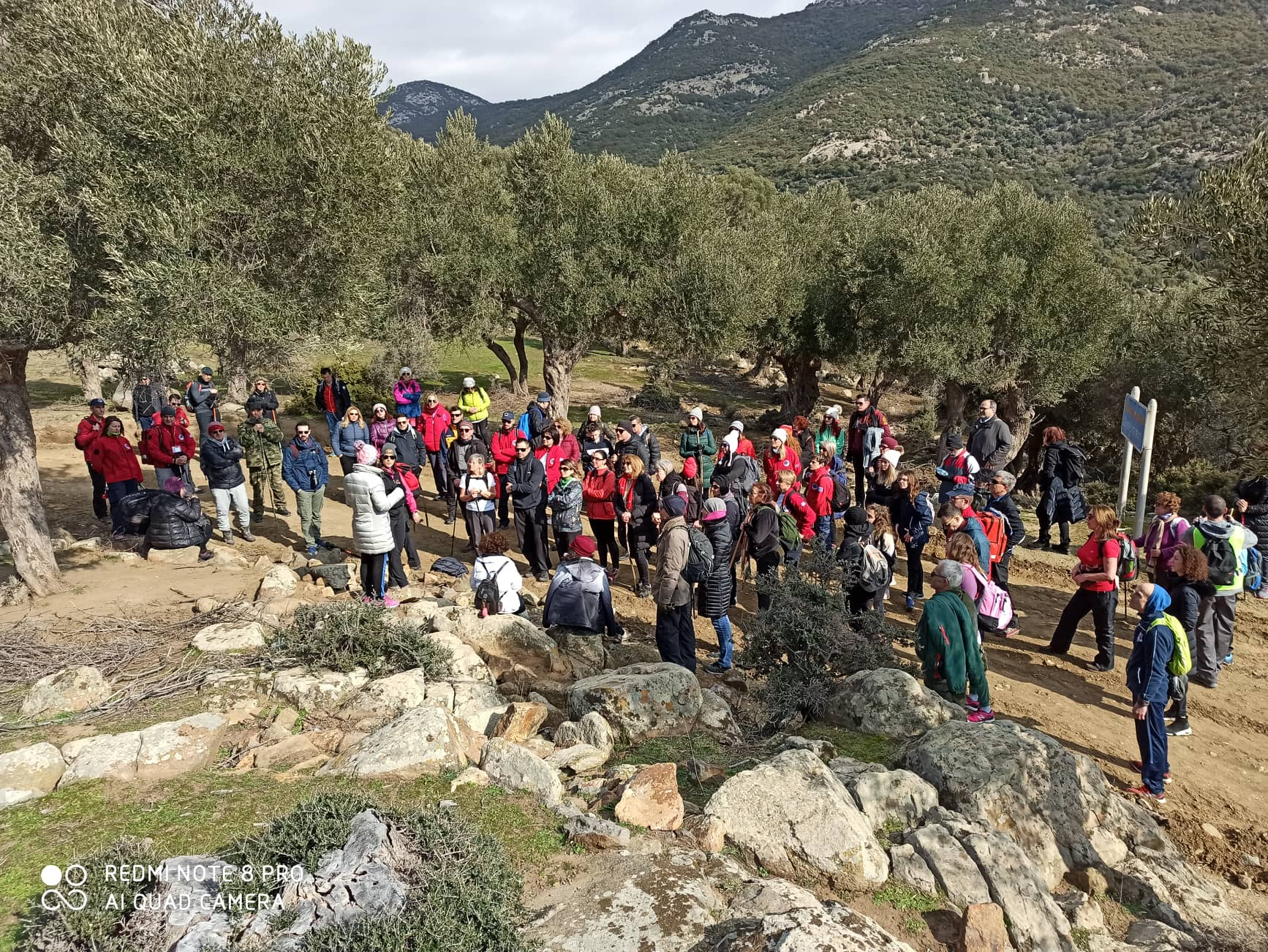 ΠΕΖΟΠΟΡΙΚΗ ΙΑΝΑΣ – ΟΙΚΟΓΕΝΕΙΑΚΗ (Φεβ. 2020 – Ιούνιος 2020)
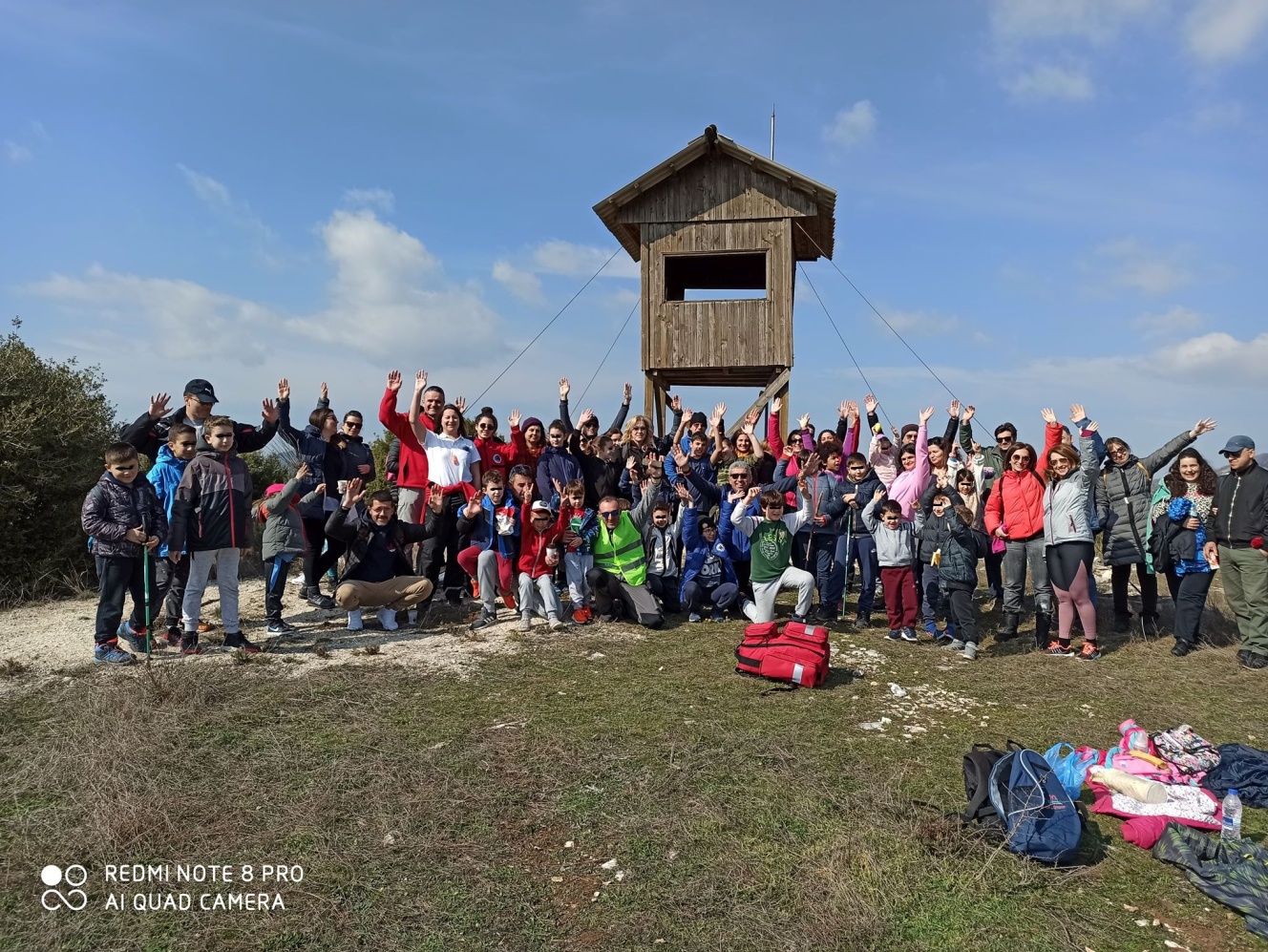 ΠΕΖΟΠΟΡΙΚΗ - ΟΡΕΙΒΑΤΙΚΗ ΣΤΟ ΣΑΟΣ (Ιούλιος 2020)
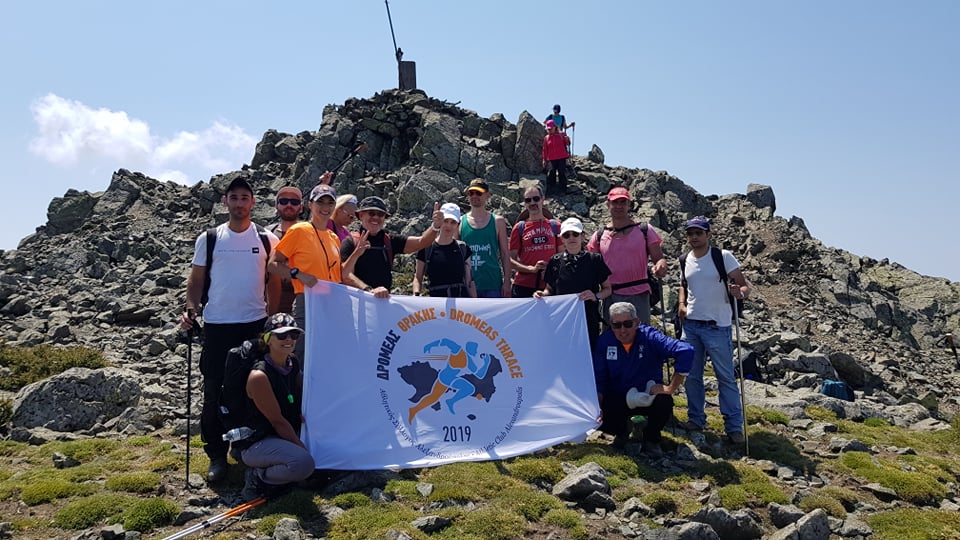 ΠΕΖΟΠΟΡΙΑ ΣΤΟΝ ΠΟΤΑΜΟ ΚΟΜΨΑΤΟ – ΙΑΣΜΟΣ (Σεπτ. 2020)
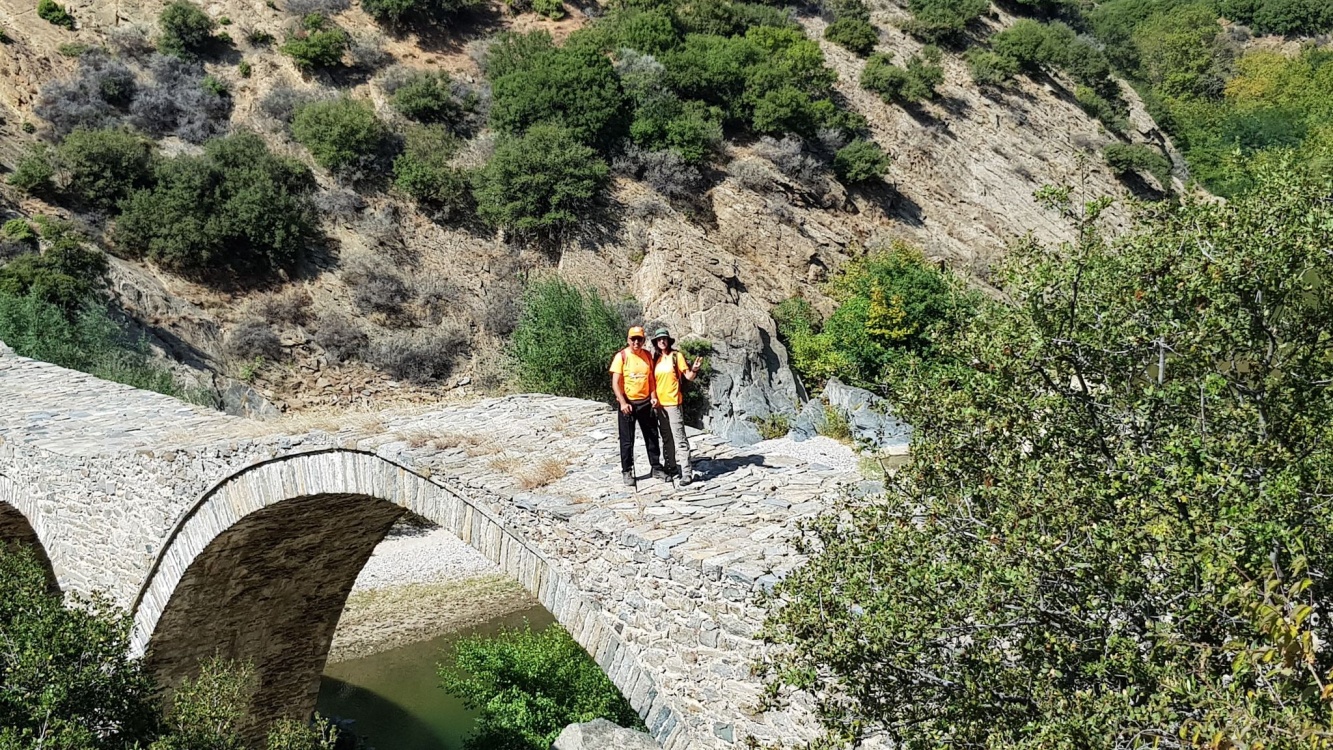 ΣΥΜΜΕΤΟΧΗ ΣΤΗΝ ΕΥΡΩΠΑΪΚΗ ΕΒΔΟΜΑΔΑ ΚΙΝΗΣΗΣ (Σεπ. 2020)
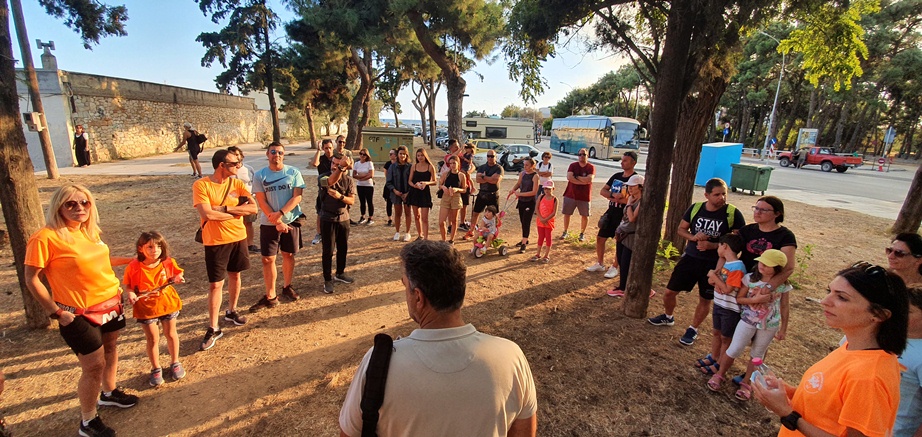 ΠΕΖΟΠΟΡΙΚΗ ΠΕΝΤΑΛΟΦΟΥ – Β.ΕΒΡΟΥ (Οκτ. 2020 - 2021 - 2022)
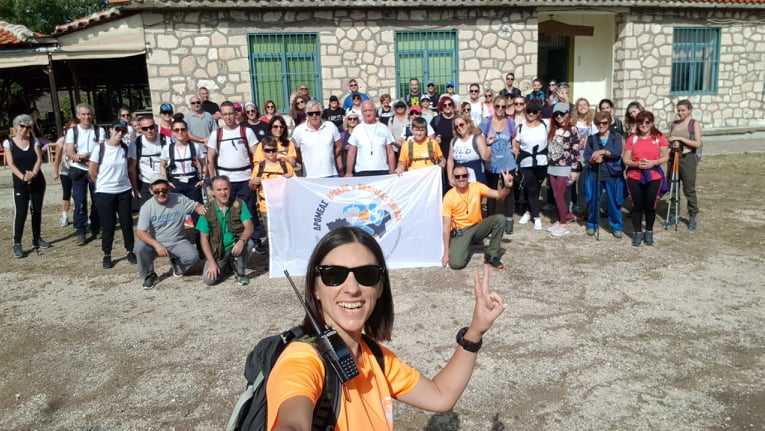 ΠΕΖΟΠΟΡΙΚΗ ΑΒΑΝΤΑ (Ιούνιος 2021)
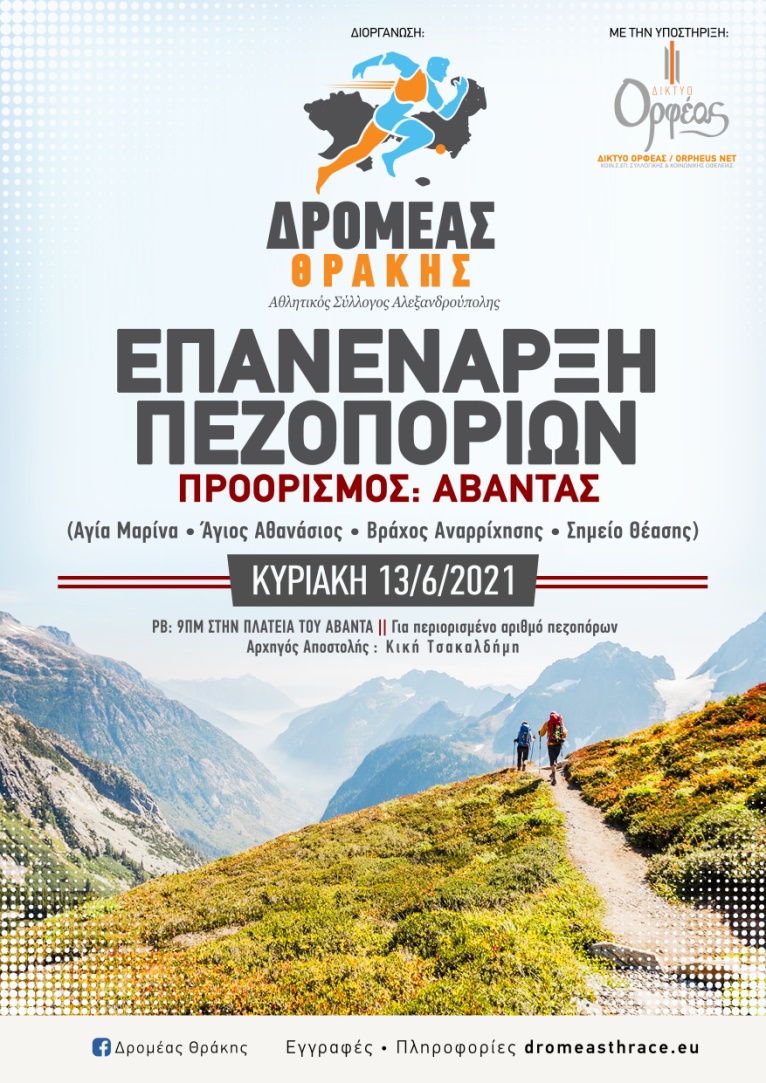 ΠΕΖΟΠΟΡΙΚΗ ΠΑΓΓΑΙΟΥ (Ιούνιος 2021 – 2022)
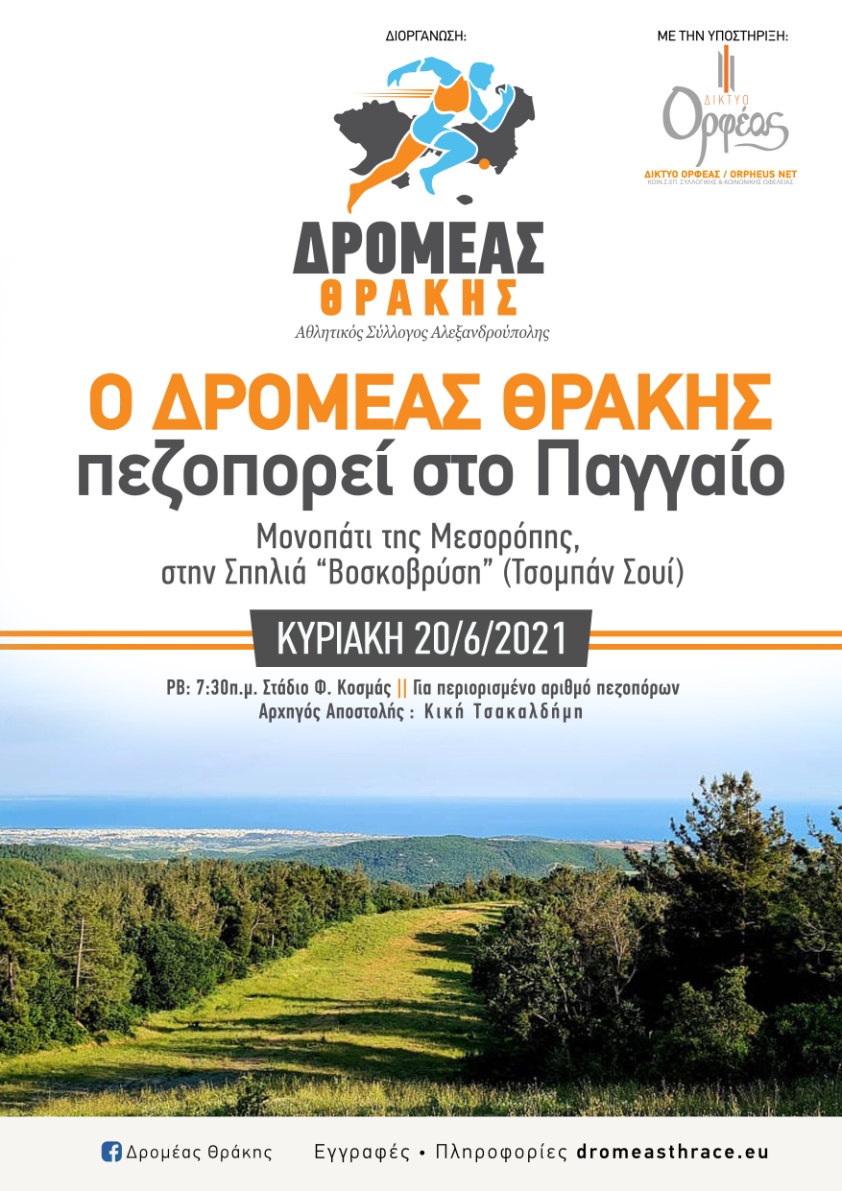 ΑΝΑΡΡΙΧΗΣΗ ΠΑΙΔΙΩΝ ΣΤΗΝ ΣΤΡΥΜΗ ΡΟΔΟΠΗΣ (Ιούλιος 2021)
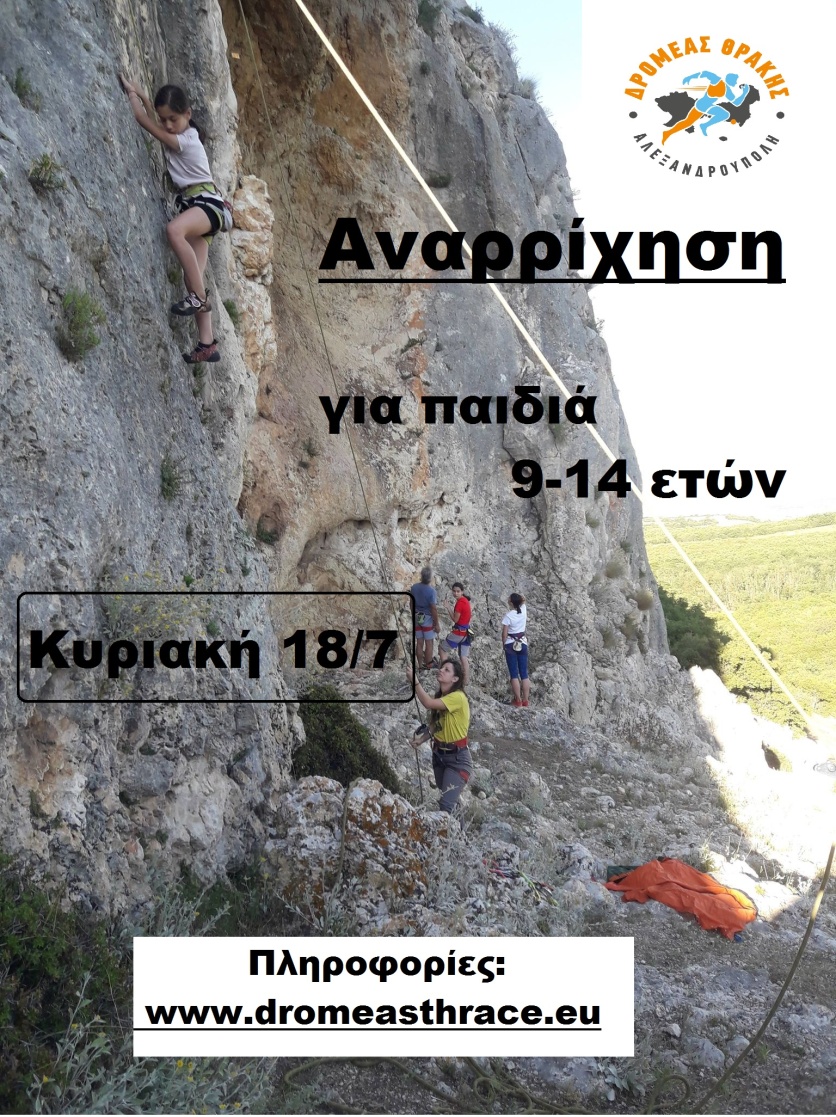 ΠΕΖΟΠΟΡΙΚΗ ΝΥΜΦΑΙΑΣ (Οκτώβριος 2021)
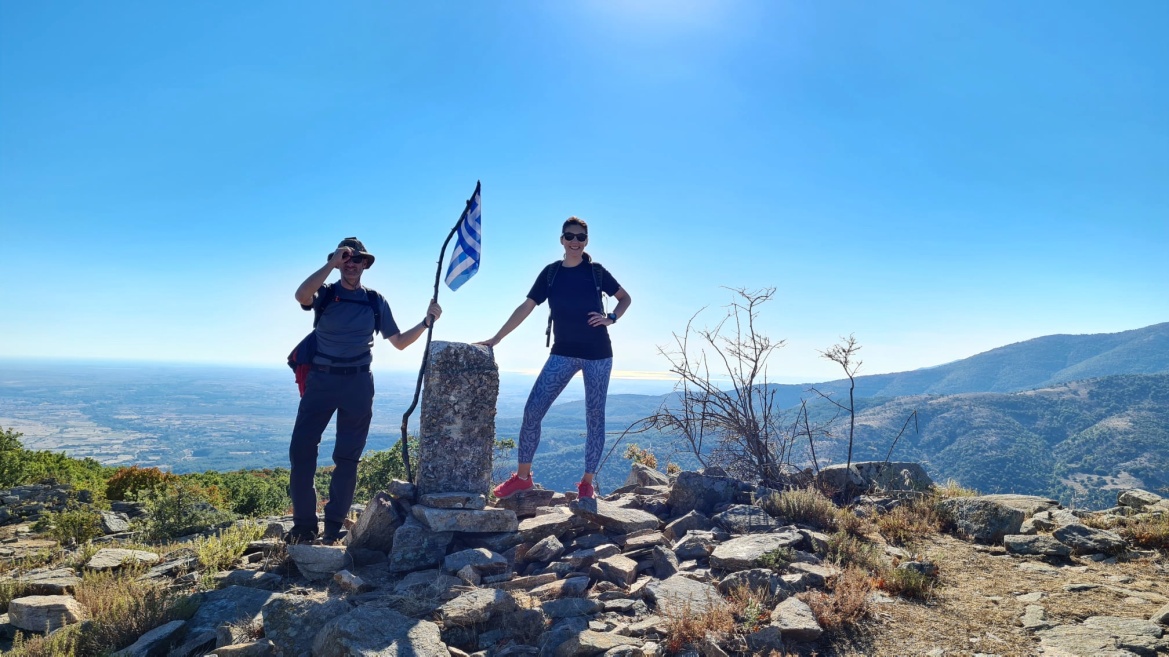 ΠΕΖΟΠΟΡΙΚΗ ΛΕΙΒΑΔΙΤΗ (Νοέμβριος 2021)
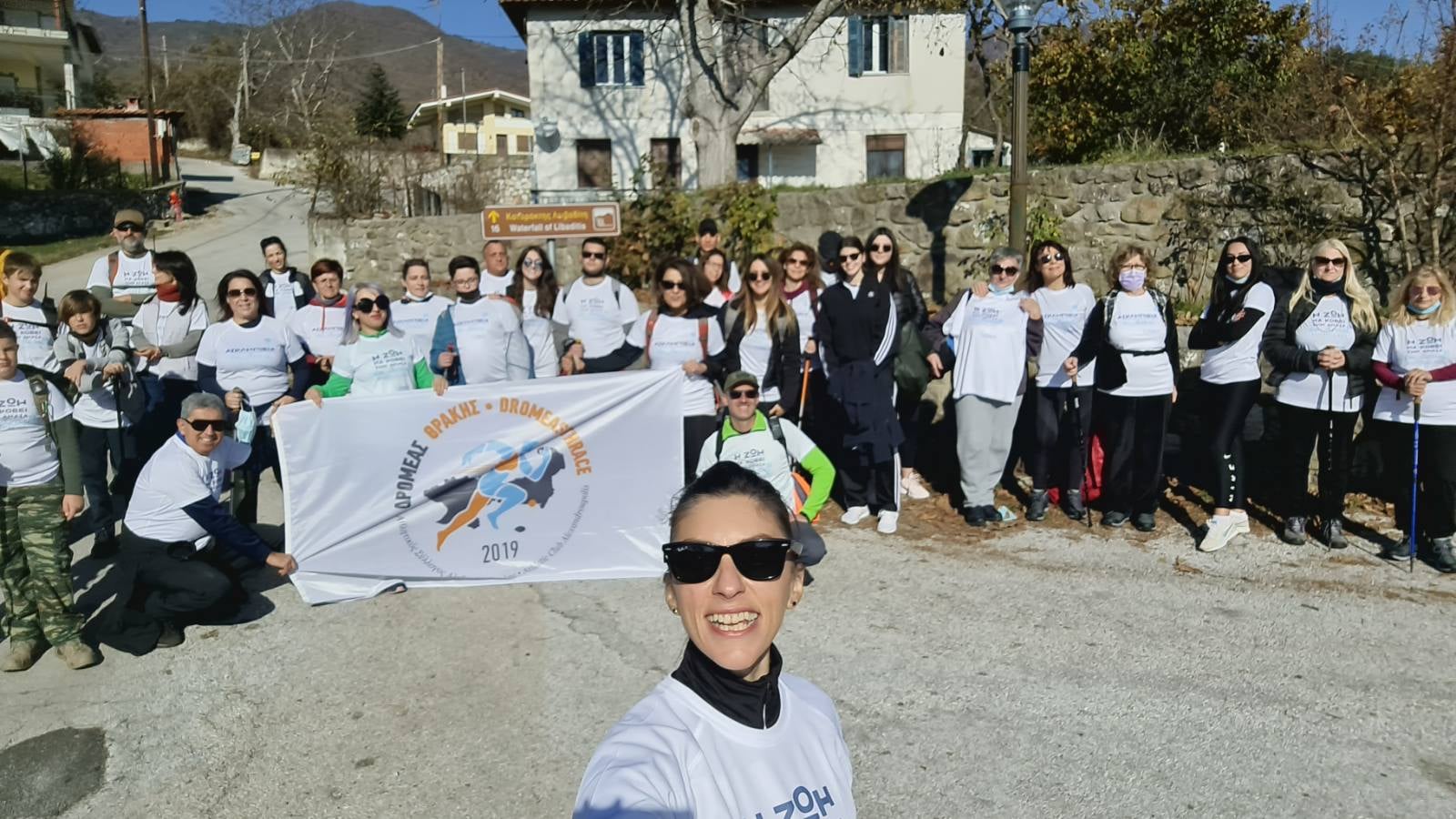 ΠΕΖΟΠΟΡΙΚΗ ΚΙΡΚΗΣ (Ιανουάριος 2022)
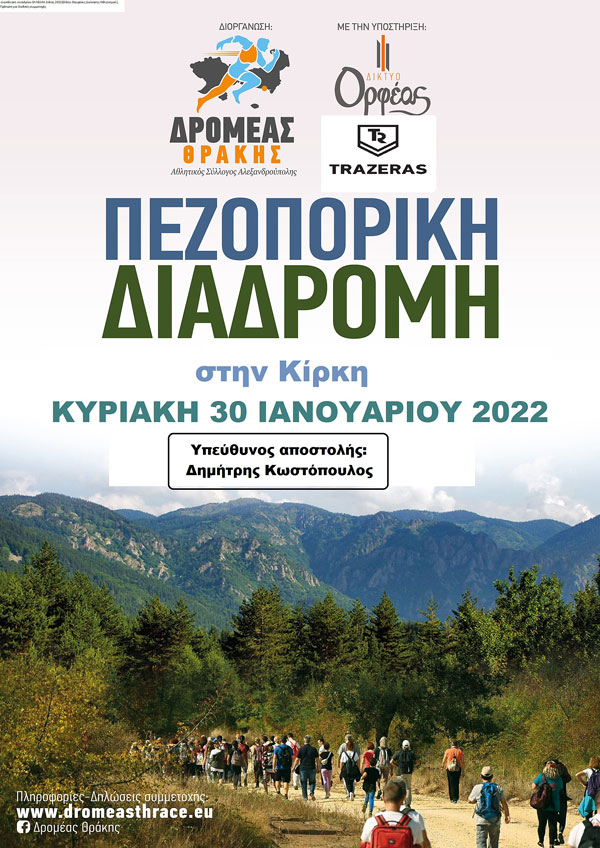 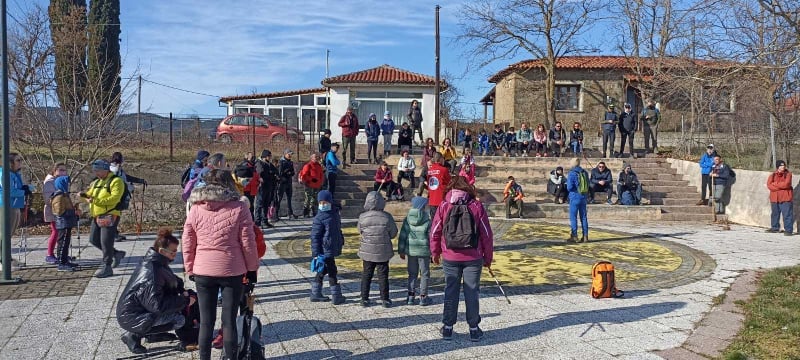 1οι ΚΑΙ ΣΤΗΝ ΔΙΑΣΚΕΔΑΣΗ
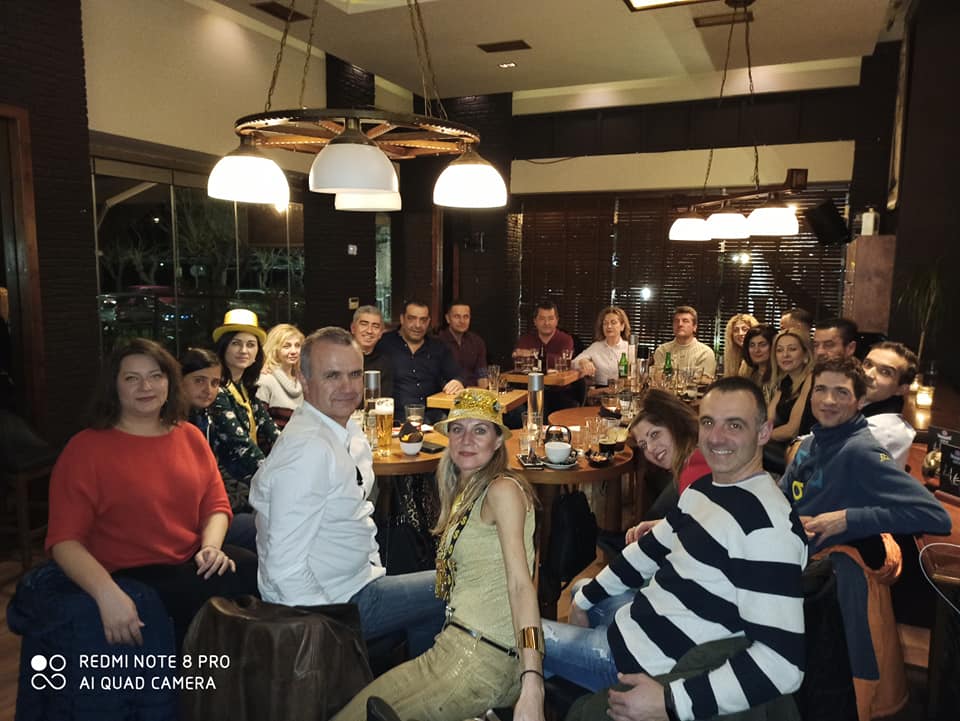 ΙΣΤΟΣΕΛΙΔΑ – www.dromeasthrace.eu
ΙΣΤΟΣΕΛΙΔΑ – www.dromeasthrace.eu
ΠΡΟΒΟΛΗ ΔΡΑΣΗΣ
Βήματα:
Κείμενο και Αφίσα
Ιστοσελίδα – FB & INSTA (Χορηγούμενες) – Δελτίο Τύπου ΜΜΕ 
Συνεντεύξεις Ράδιο - Τηλεόραση
Δράση (Fotos – Video)
Απολογιστικό κείμενο
Ιστοσελίδα – FB & INSTA– Δελτίο Τύπου ΜΜΕ
Συνεντεύξεις Ράδιο - Τηλεόραση
Facebook - Δρομέας Θράκης
Instagram - dromeasthrace
Google
Email – dromeasthrace@gmail.com
Αξιοποίηση ΜΜΕ
Συνεργασία με εταιρεία MARKETING
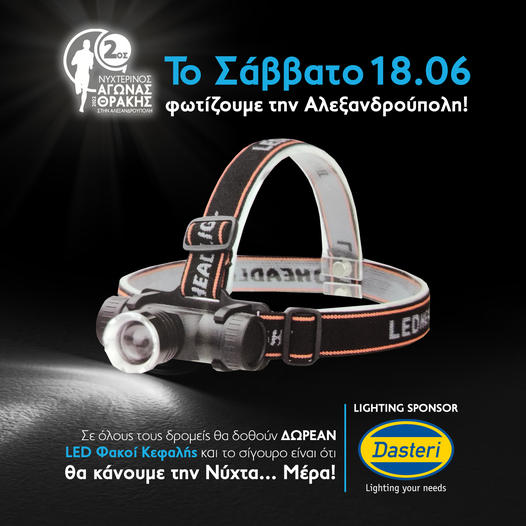 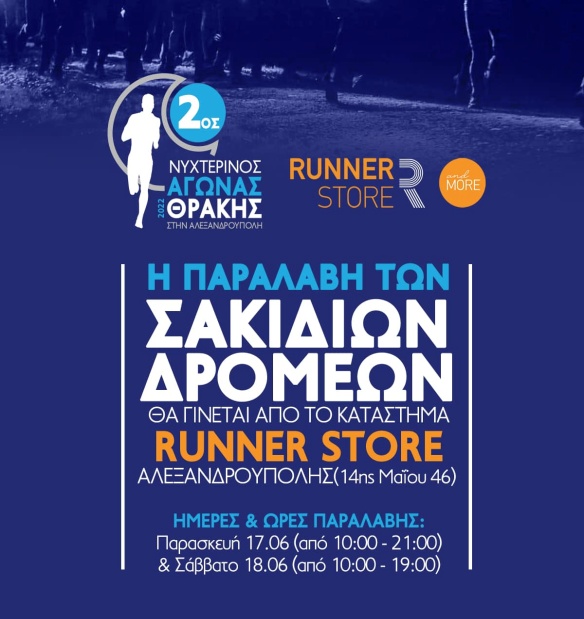 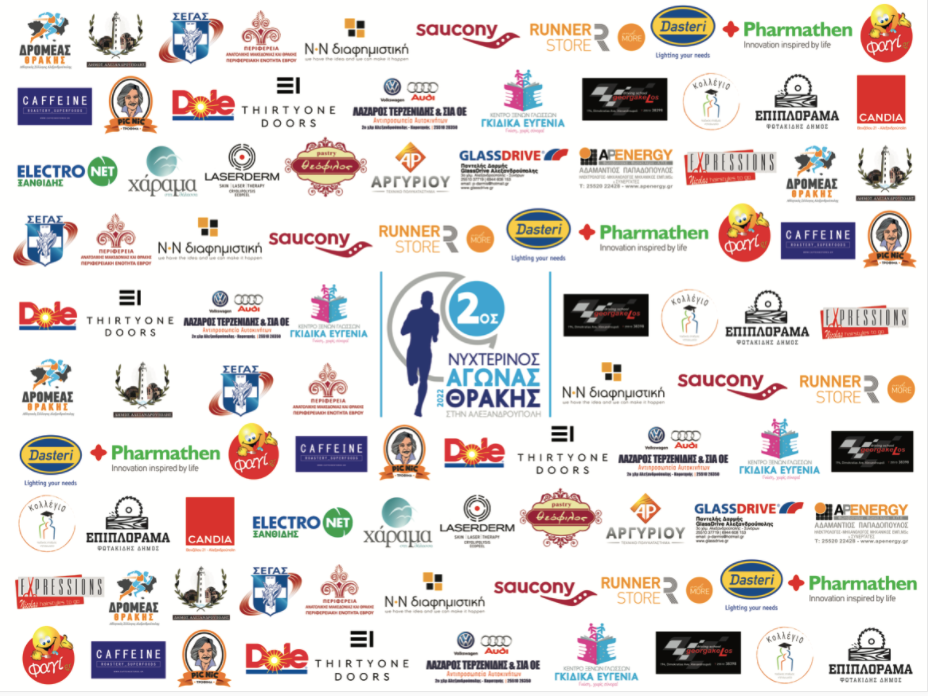 Κάρτα μέλους
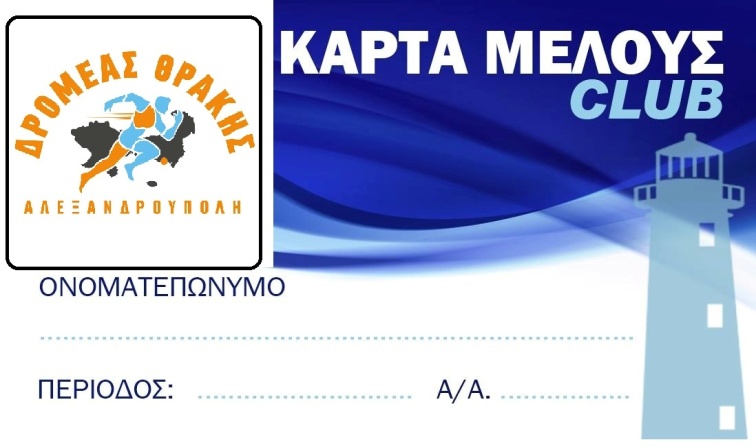 ΔΡΟΜΕΑΣ ΘΡΑΚΗΣ – DROMEAS THRACE Athletic Club Alexandroupolis
Έδρα - Γραφείο: Δημοτικό Στάδιο Φώτης Κοσμάς
ΤΚ 68100, Αλεξανδρούπολη
Τηλ. 6907 60 50 15, 6977 36 77 73, 6976 97 64 51
email: dromeasthrace@gmail.com
web: www.dromeasthrace.eu
Facebook / Instagram

                           ΜΕΓΑΣ ΧΟΡΗΓΟΣ
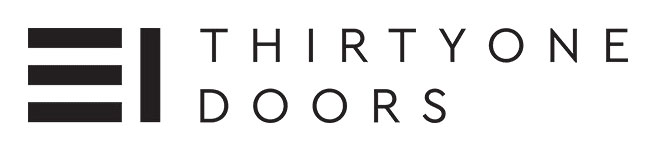